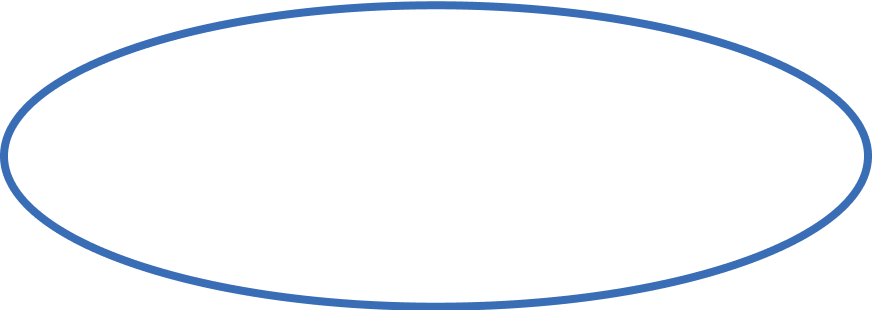 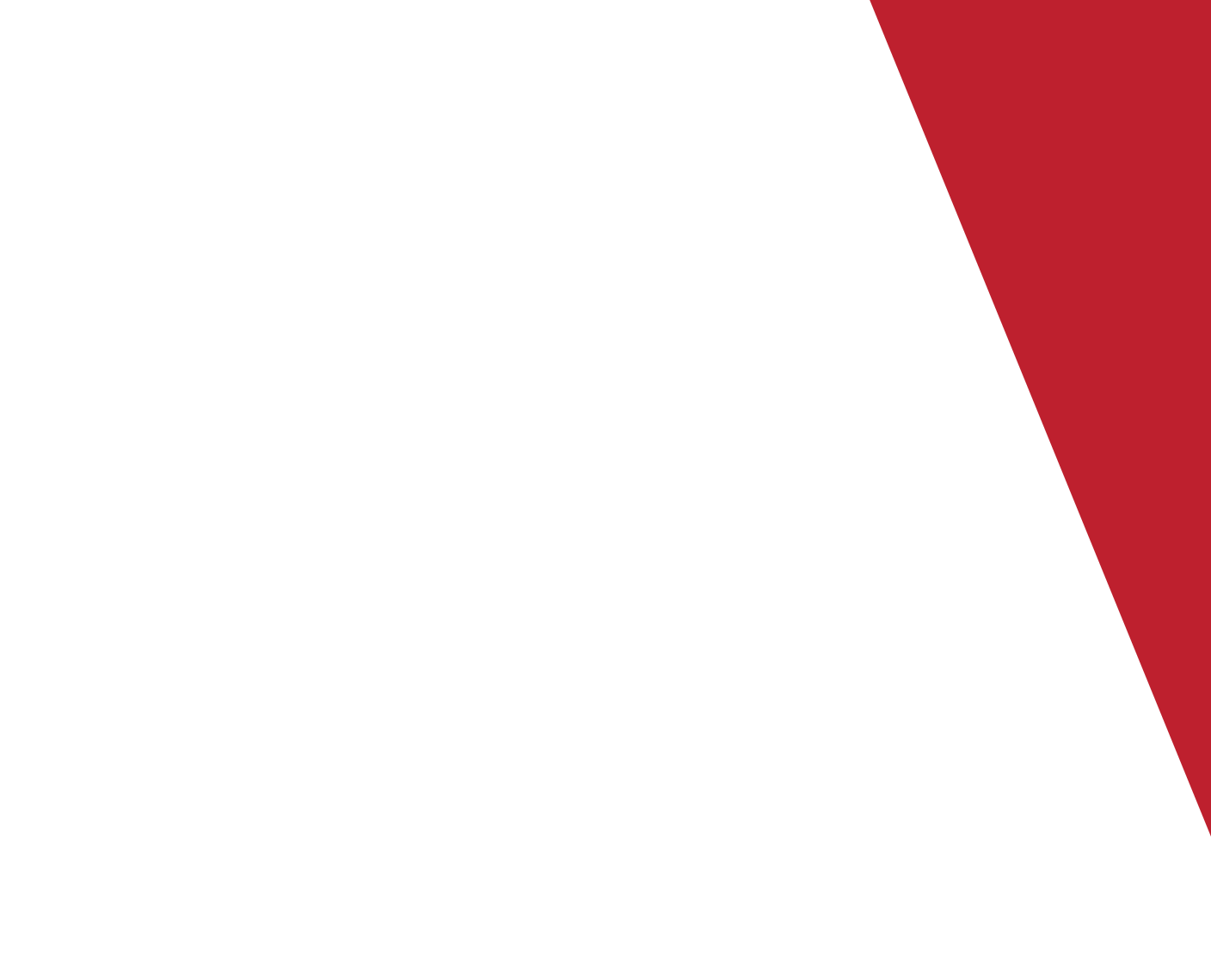 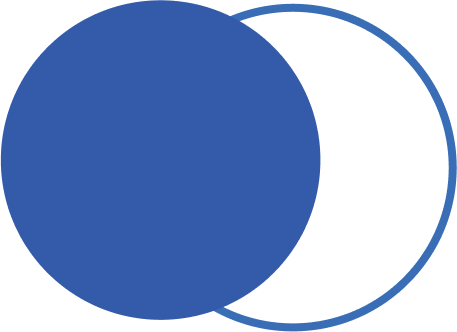 Good morning, Aeries!
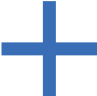 Elementary Primary Class Scheduling
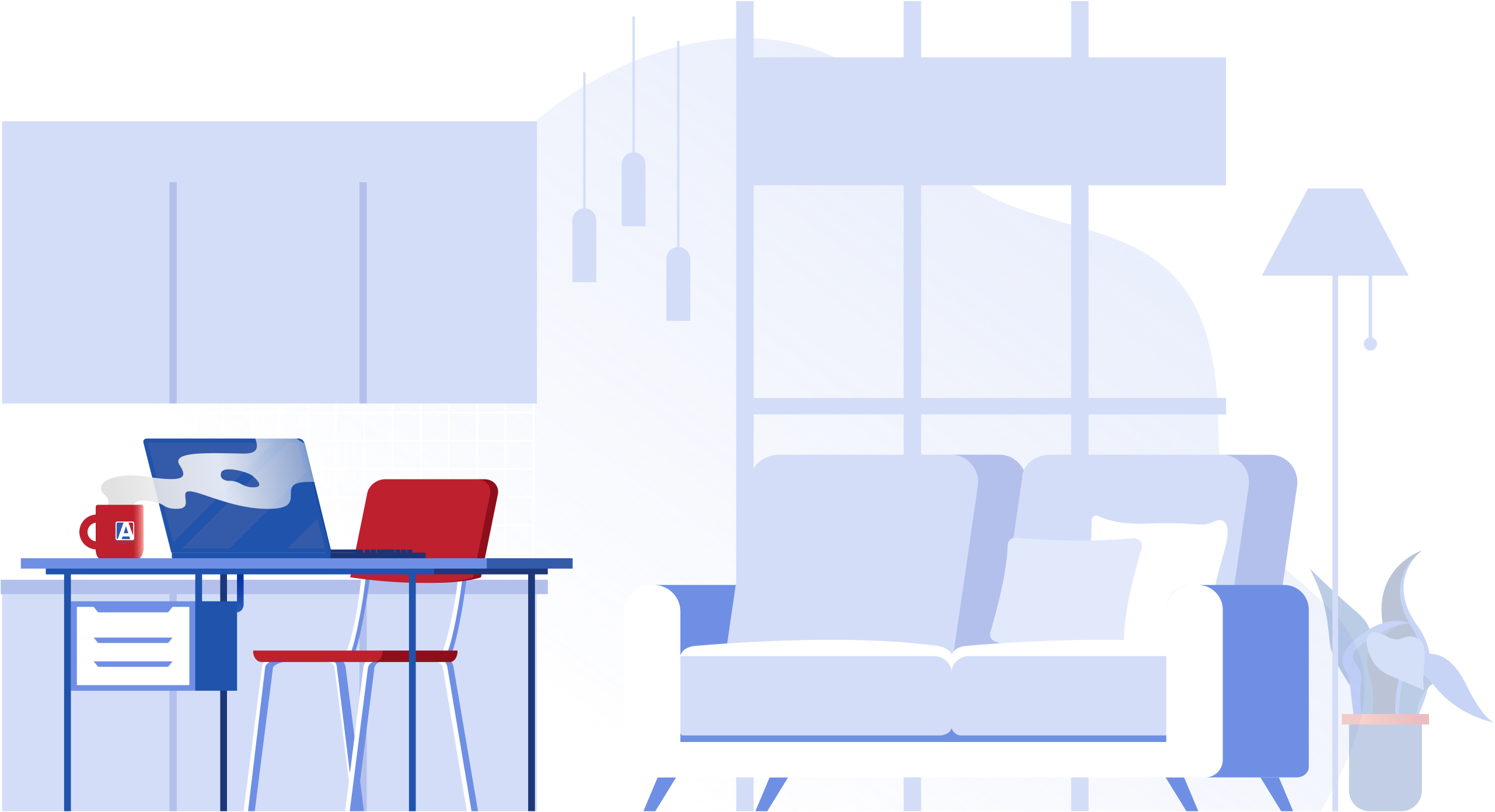 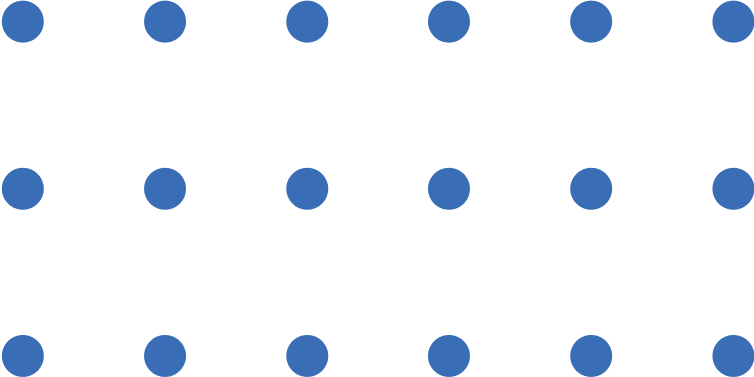 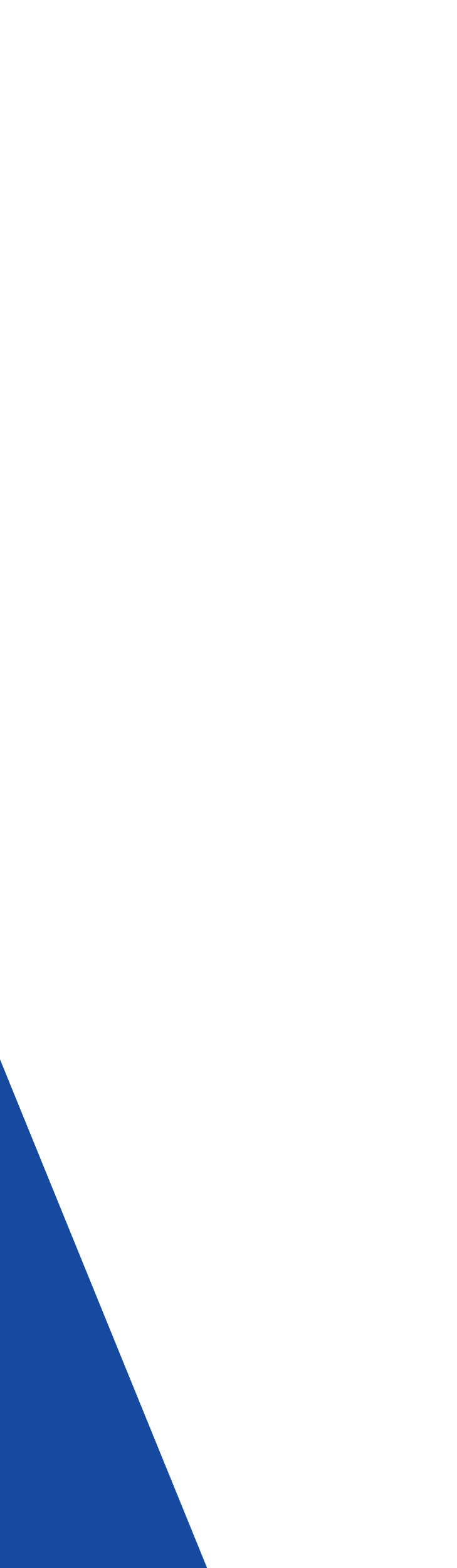 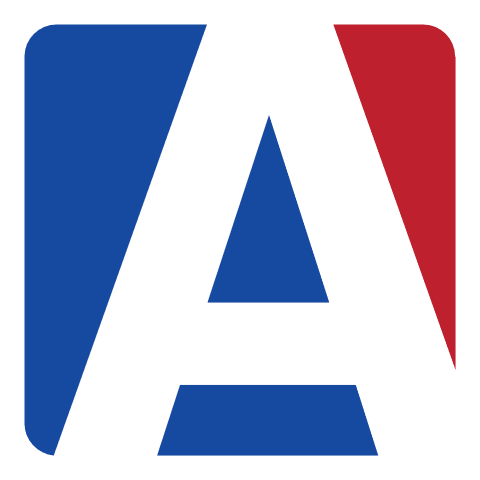 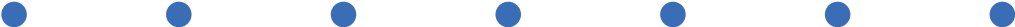 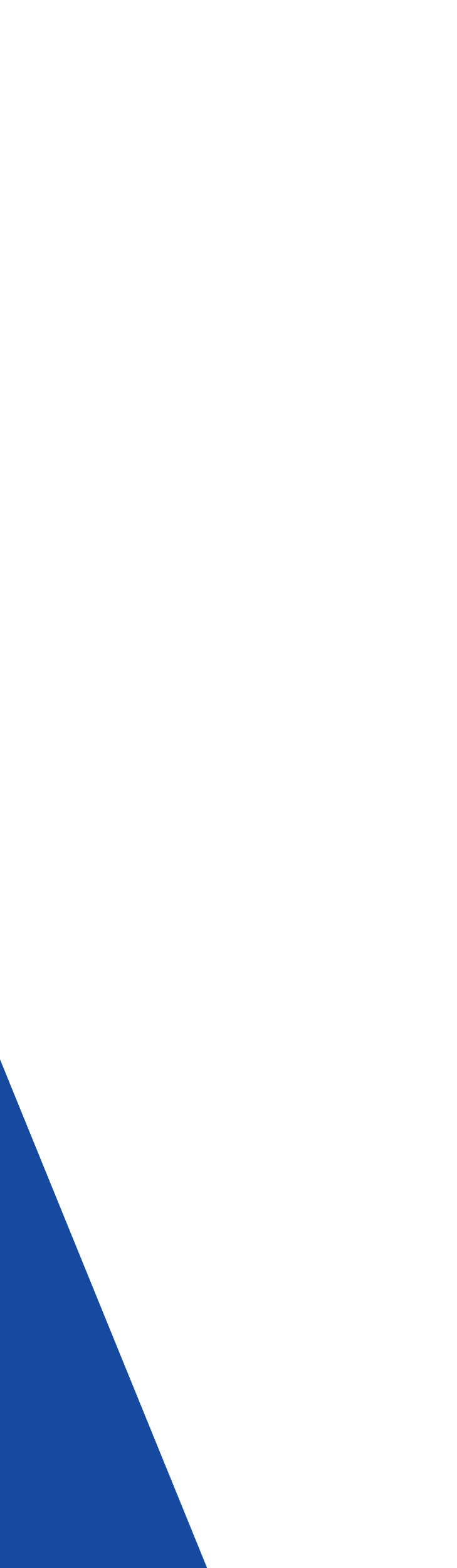 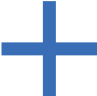 Speaking today:
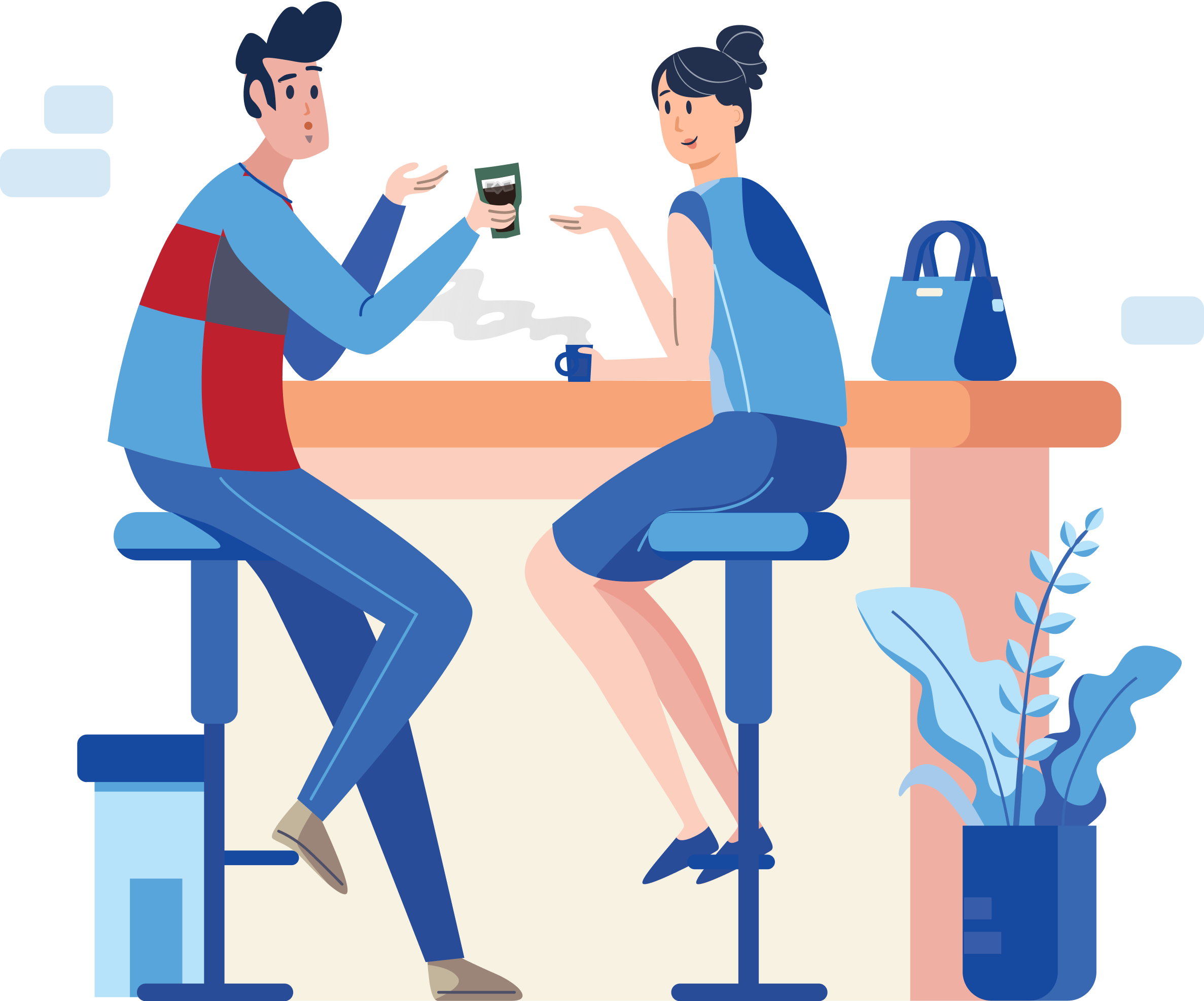 SUSAN PROW|  Implementation Coordinator
susan@aeries.com
TERRY SCOTT|  Aeries Trainer
LEENI MITCHELL|  Aeries Trainer
terrys@aeries.com
leeni@aeries.com
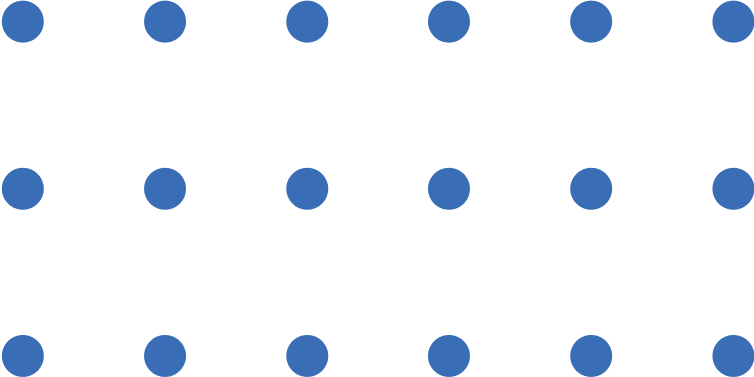 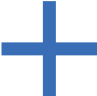 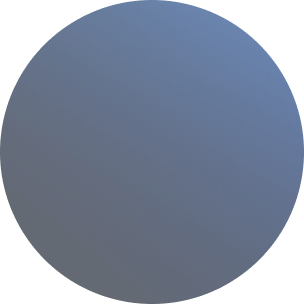 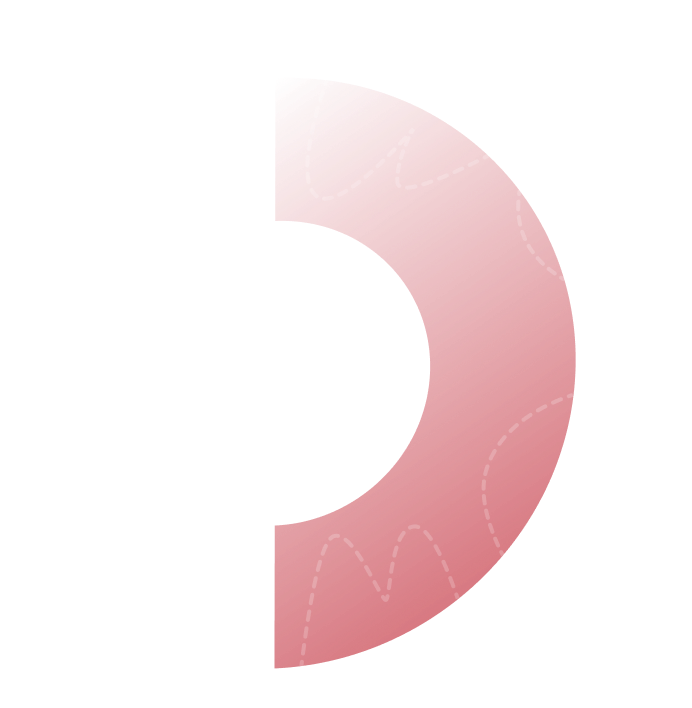 Elementary Primary 
Class Scheduling
Using a Master Schedule to Support 

Elementary and Middle School Class Assignments
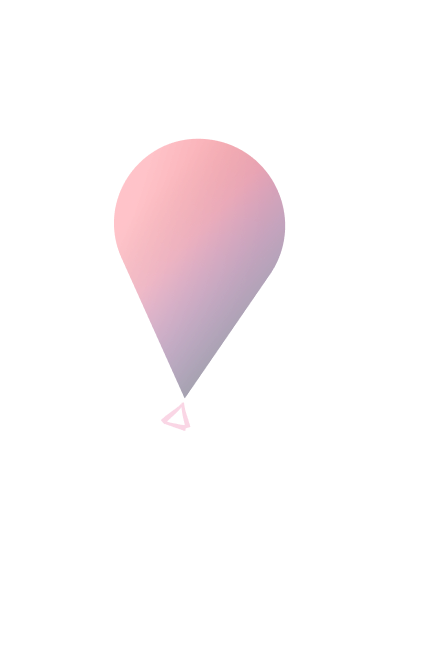 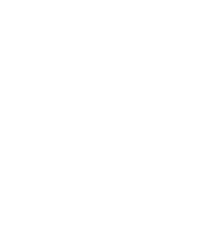 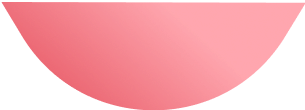 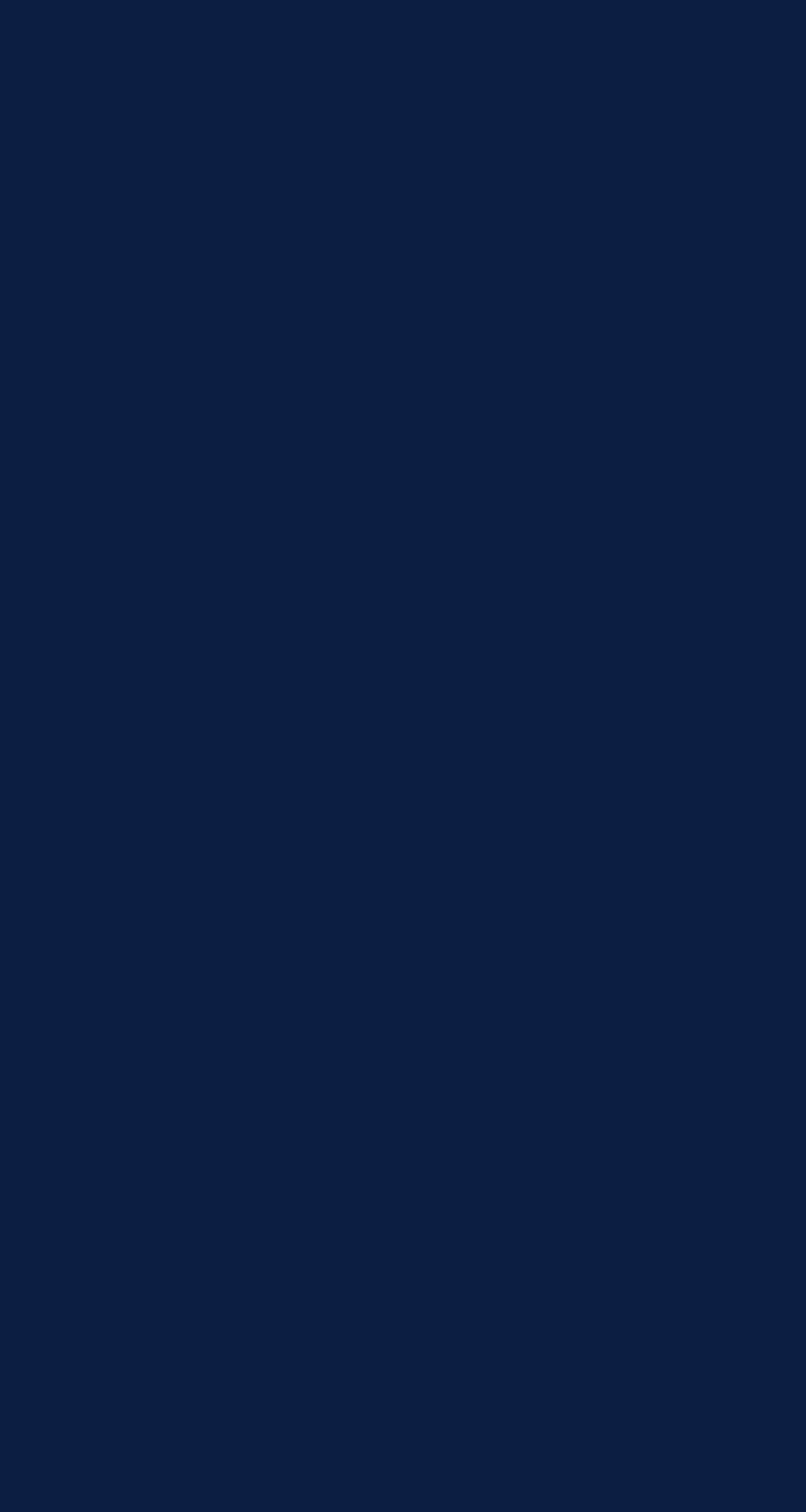 Why use a 
Master Schedule for elementary students?
Flexible start times to support elementary practices

Student schedules account for student campus location –  including pullout for curriculum and services

Staff in Sections allows many options for additional staff access

A master schedule supports Grade Reporting and Standards Based Grade Reporting

Allows for CALPADS reporting of curriculum, student services, and teacher credentialing for itinerant teachers

Allows for simplified rostering of students with products that utilize One Roster and/or API integration
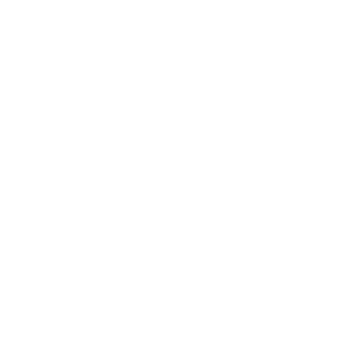 Benefits 

CALPADS

Student Tracking/Safety

Flexibility
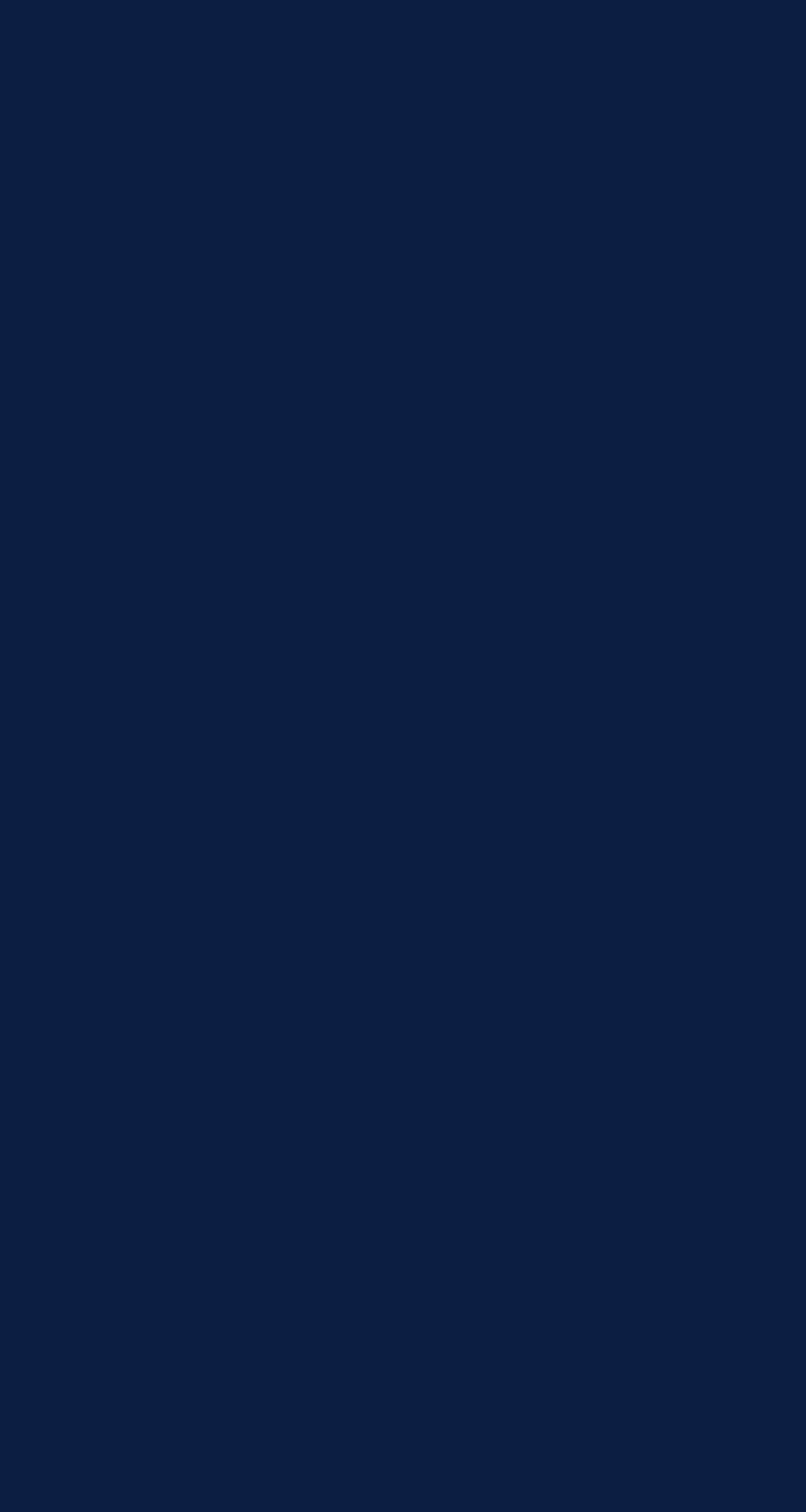 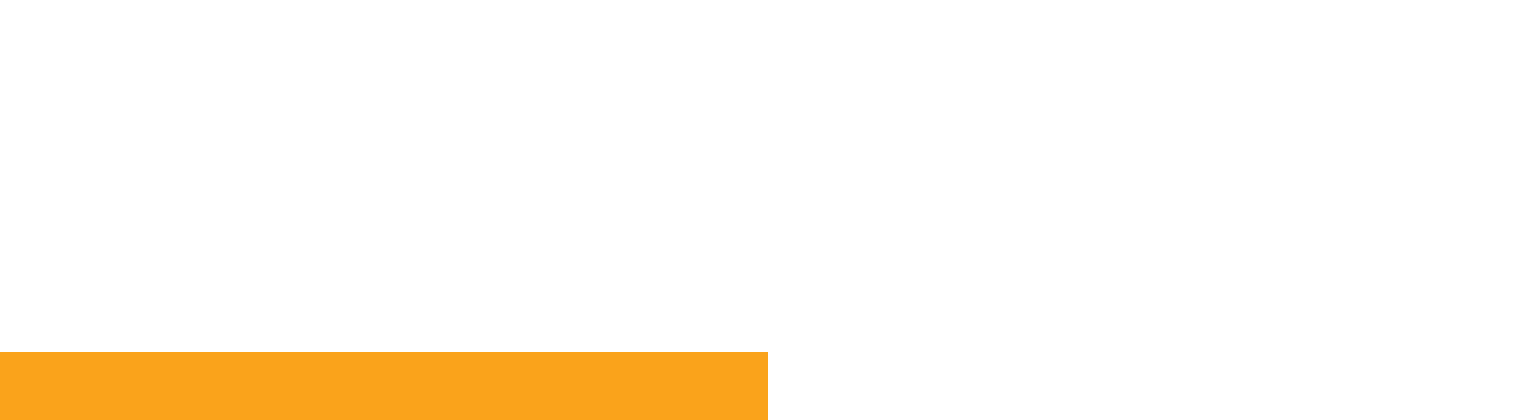 Daily Attendance
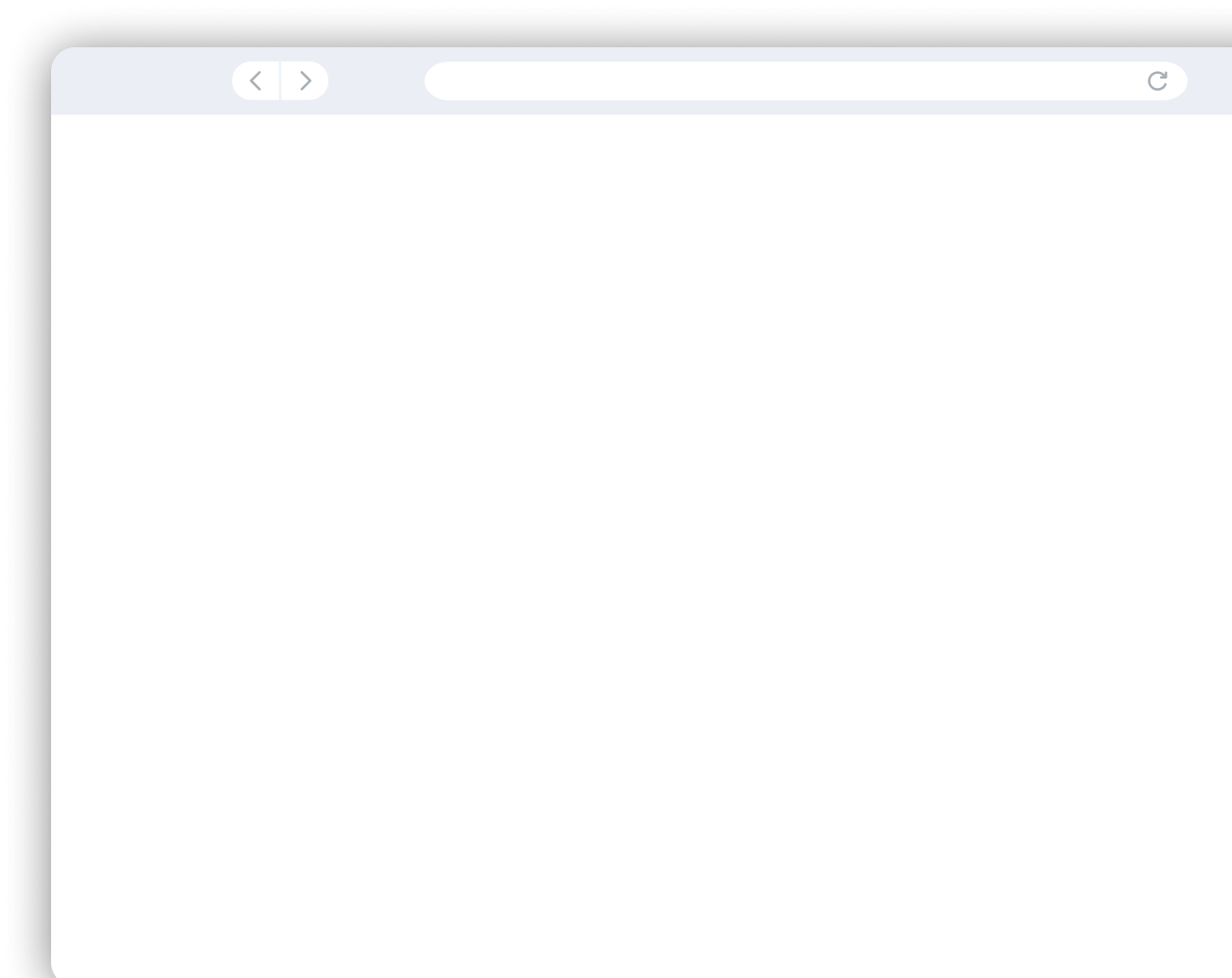 School Options
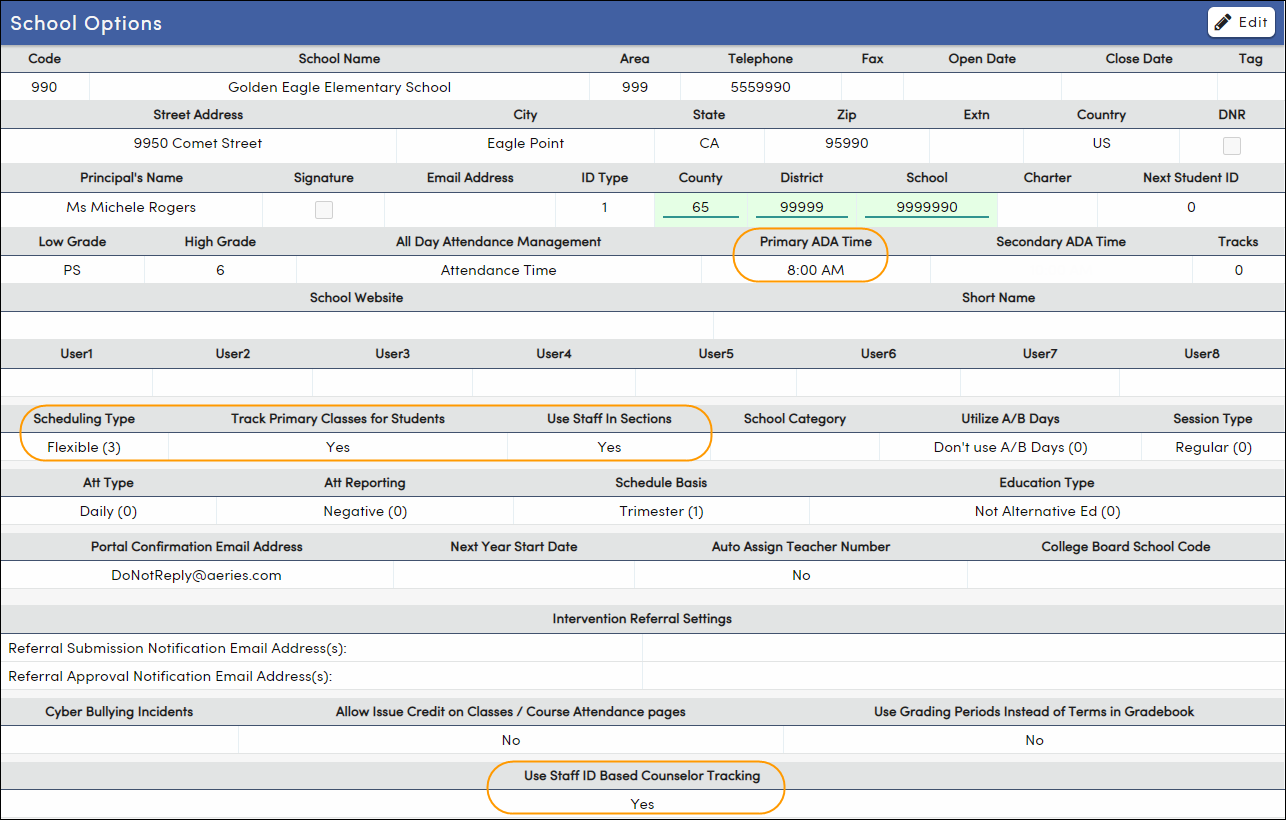 Primary ADA Time

Scheduling Type

Track Primary Classes

Use Staff in Sections

Use Staff ID Based Counselor Tracking
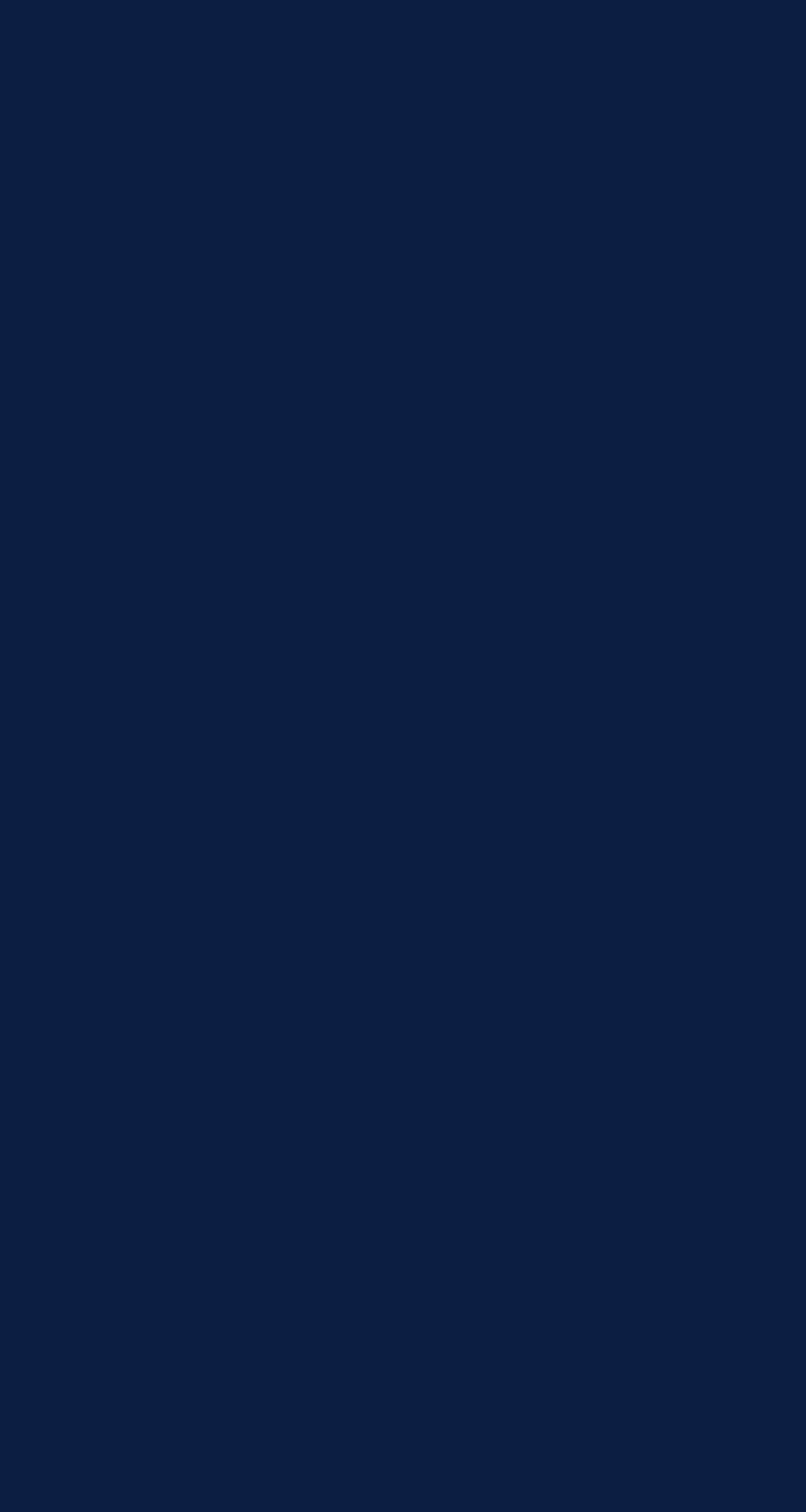 Master Schedule
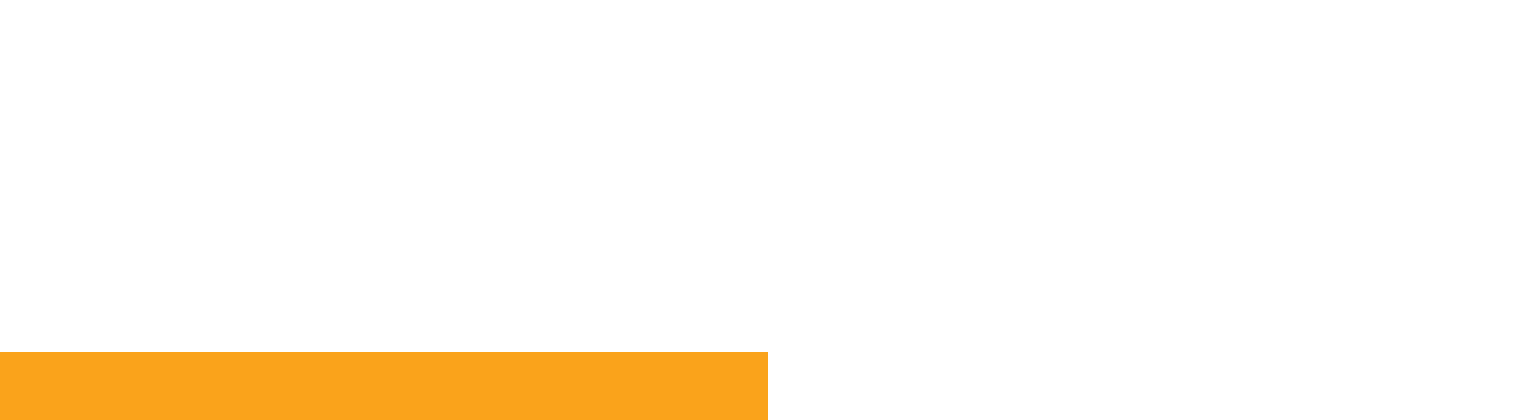 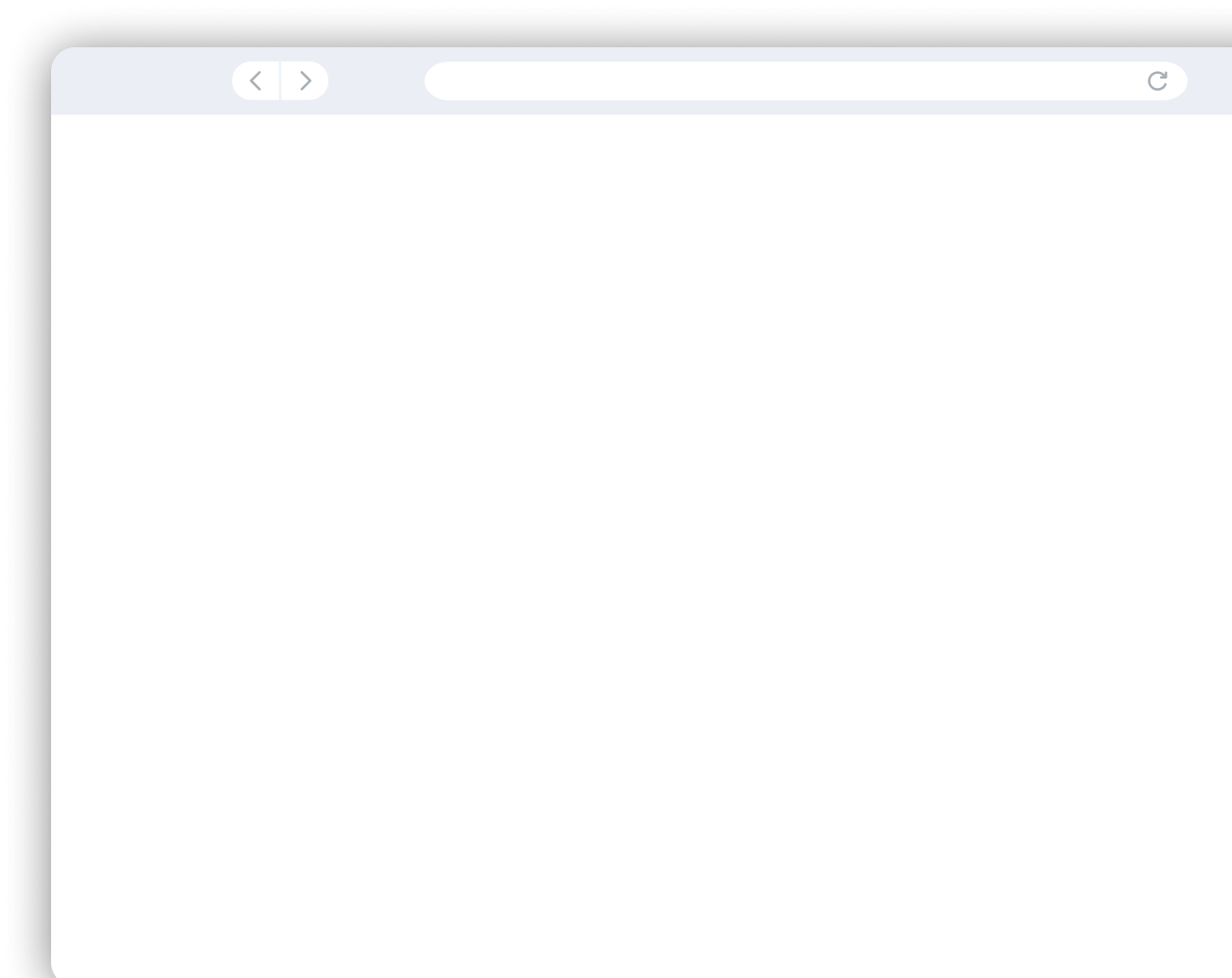 Flex Periods
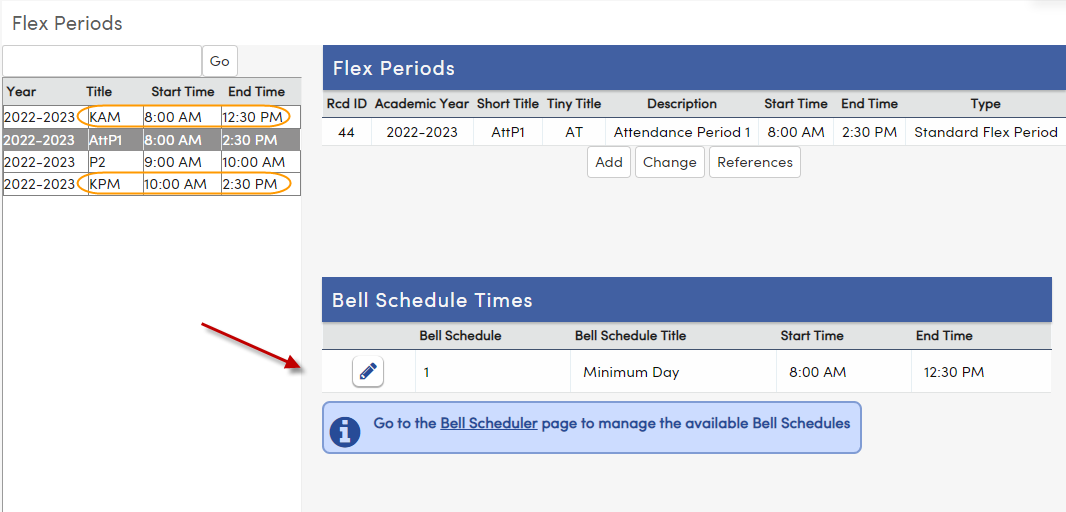 Allows for grade level start times

Supports Bell Schedules

Supports AM/PM Kindergarten

Identifies Class rotation times 

Identifies student pullout services/curriculum times
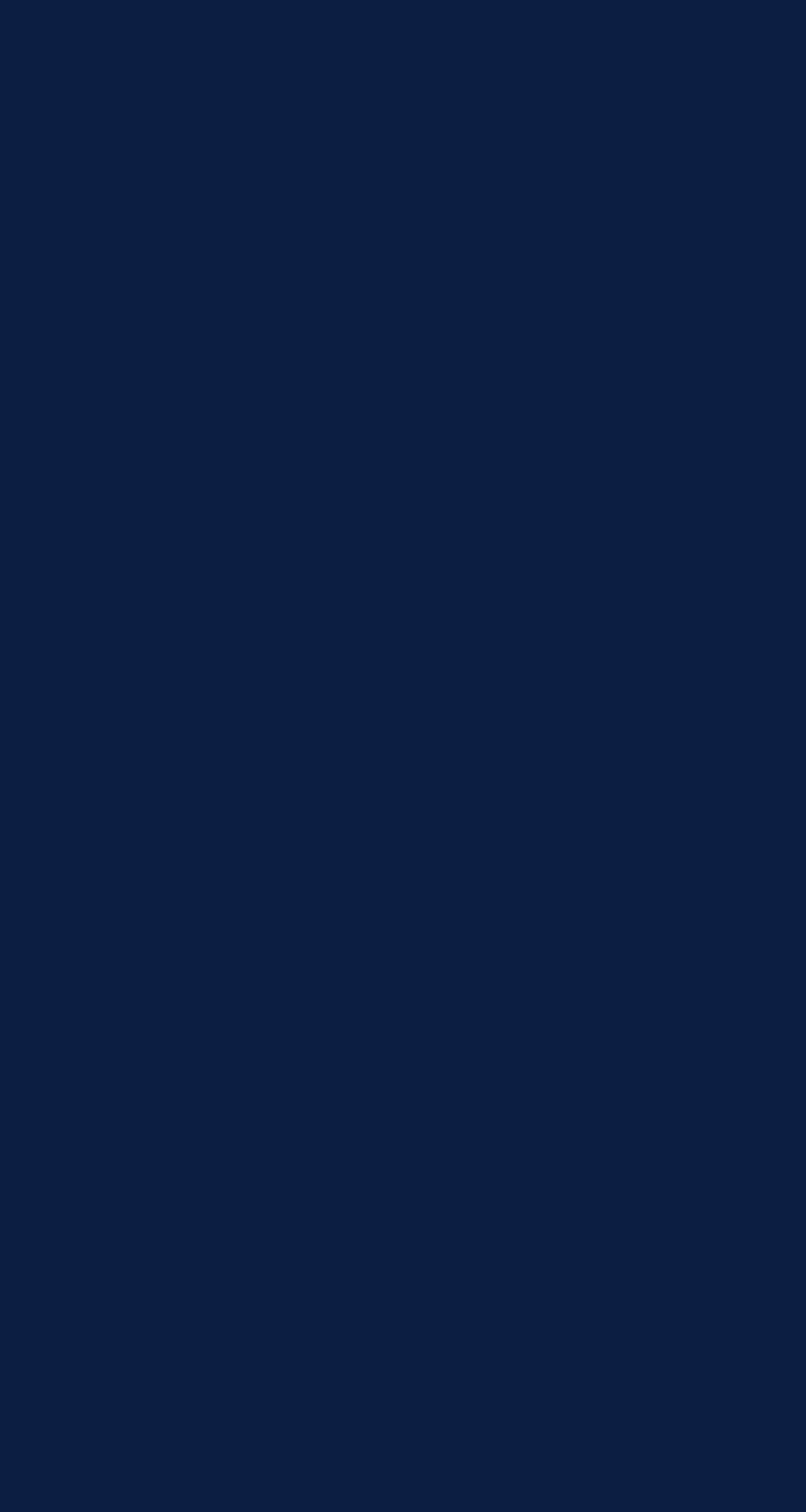 Master Schedule
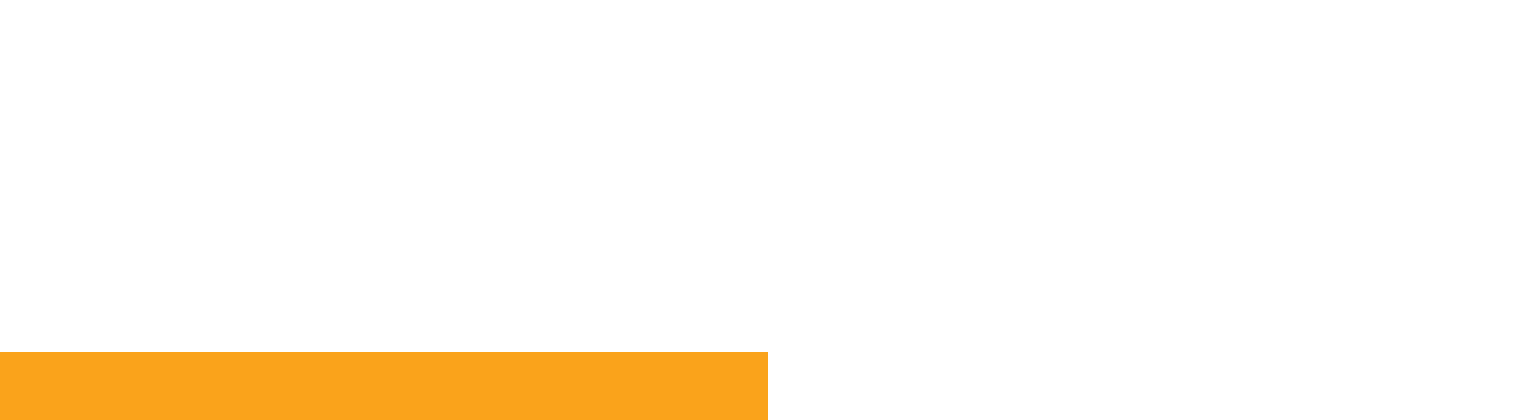 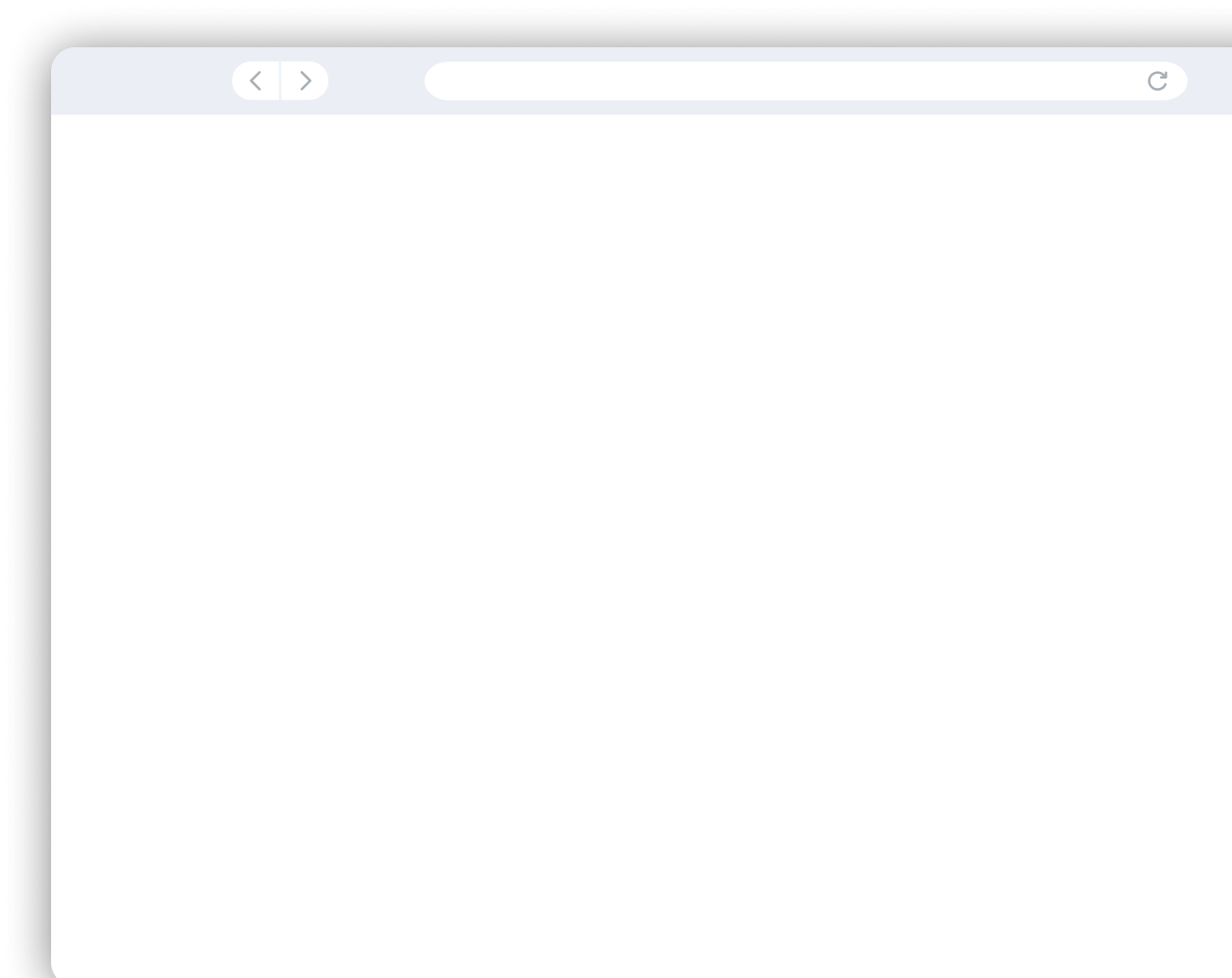 Class Calendars
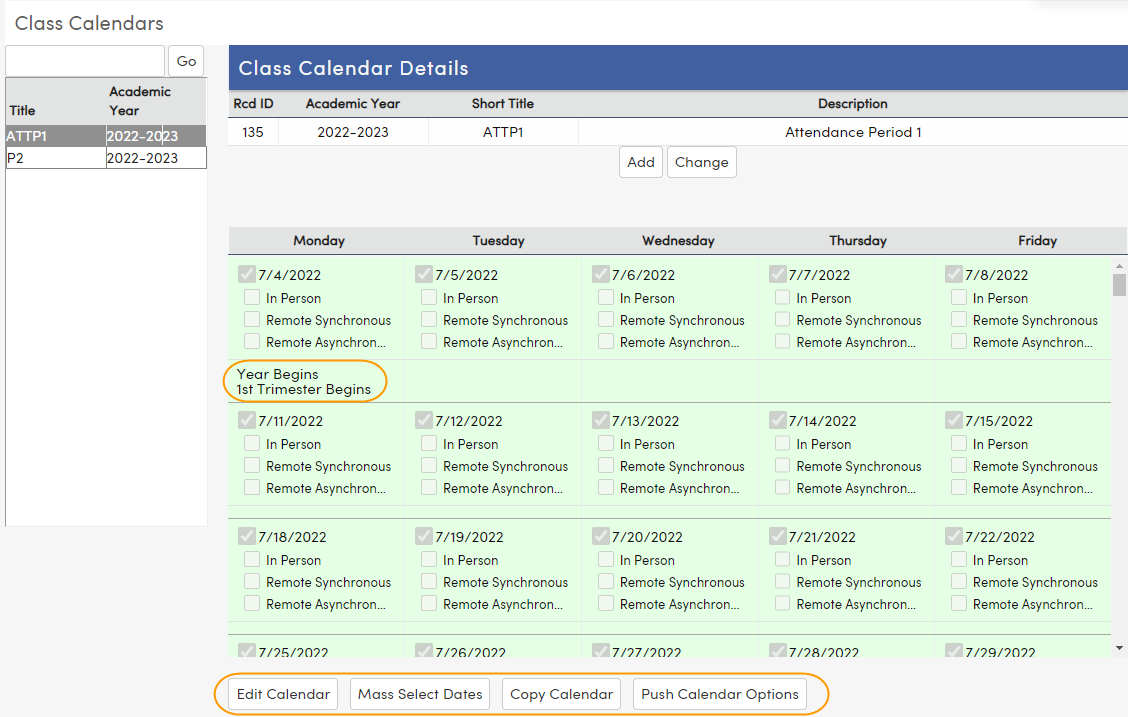 Allows for variables in class meeting days

Allows for Block or A/B scheduling

Accommodates school functions:  Minimum Days, Assembly Days, Conference Week
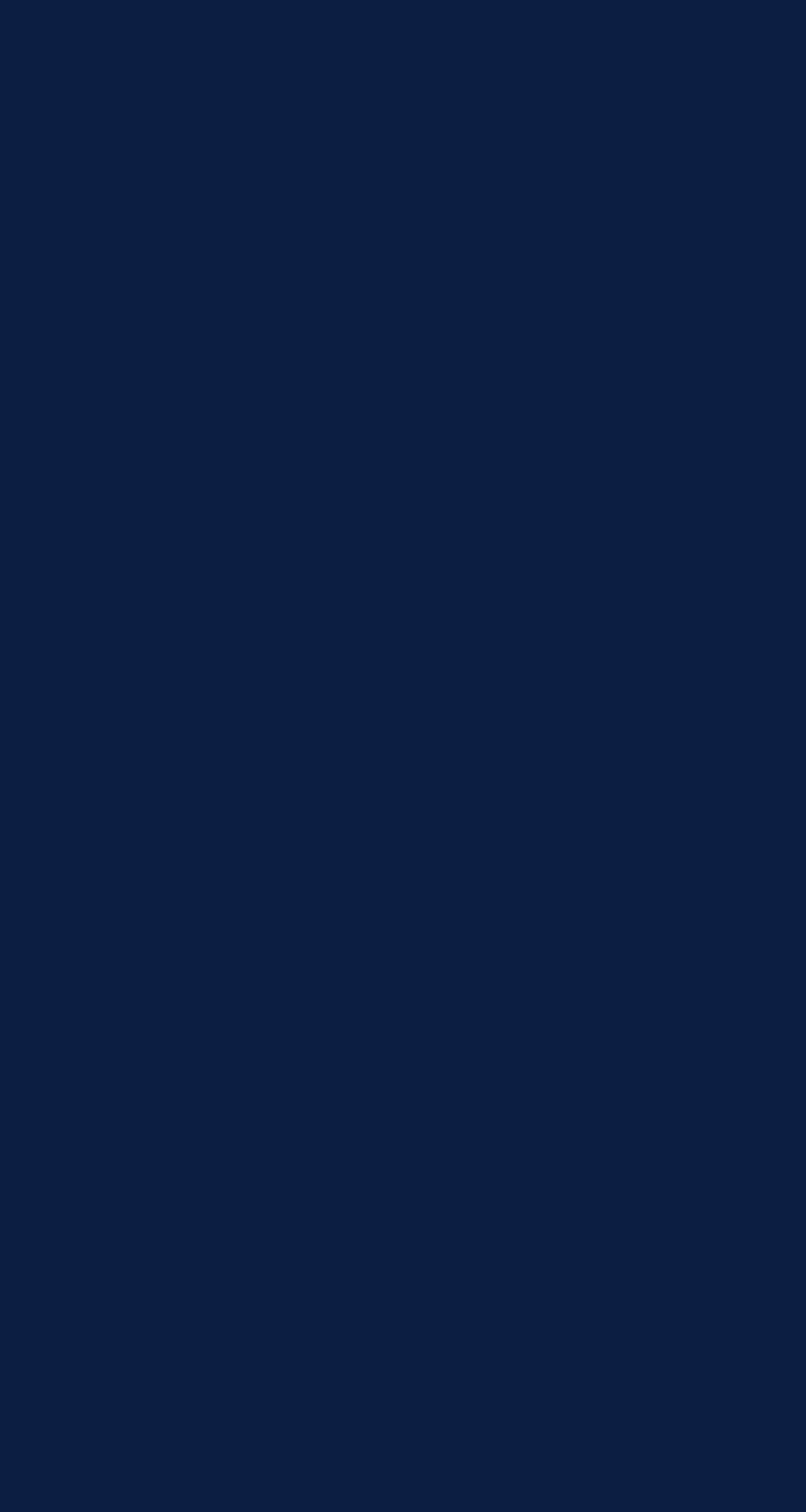 Master Schedule
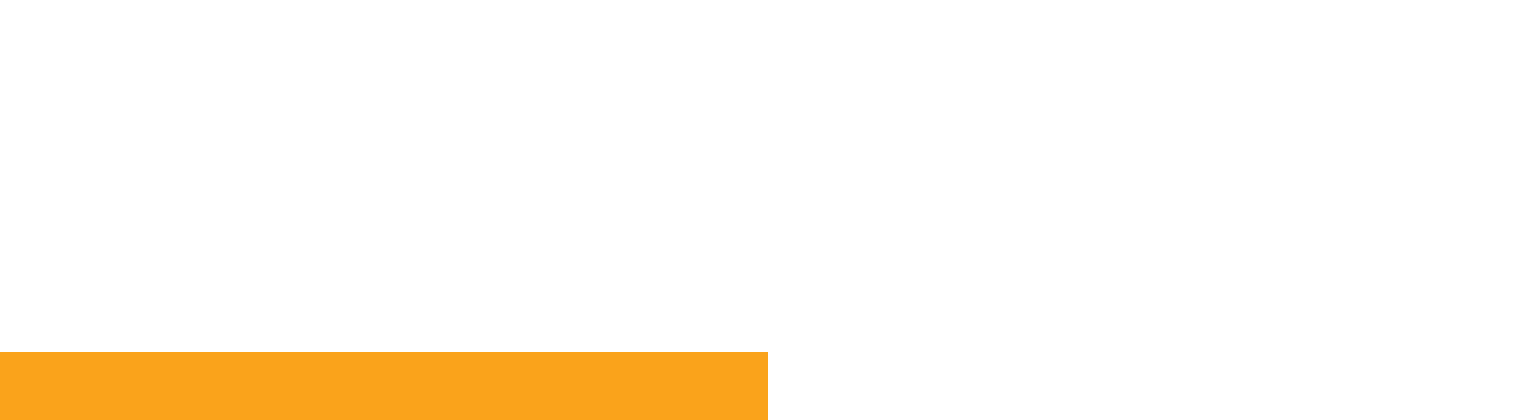 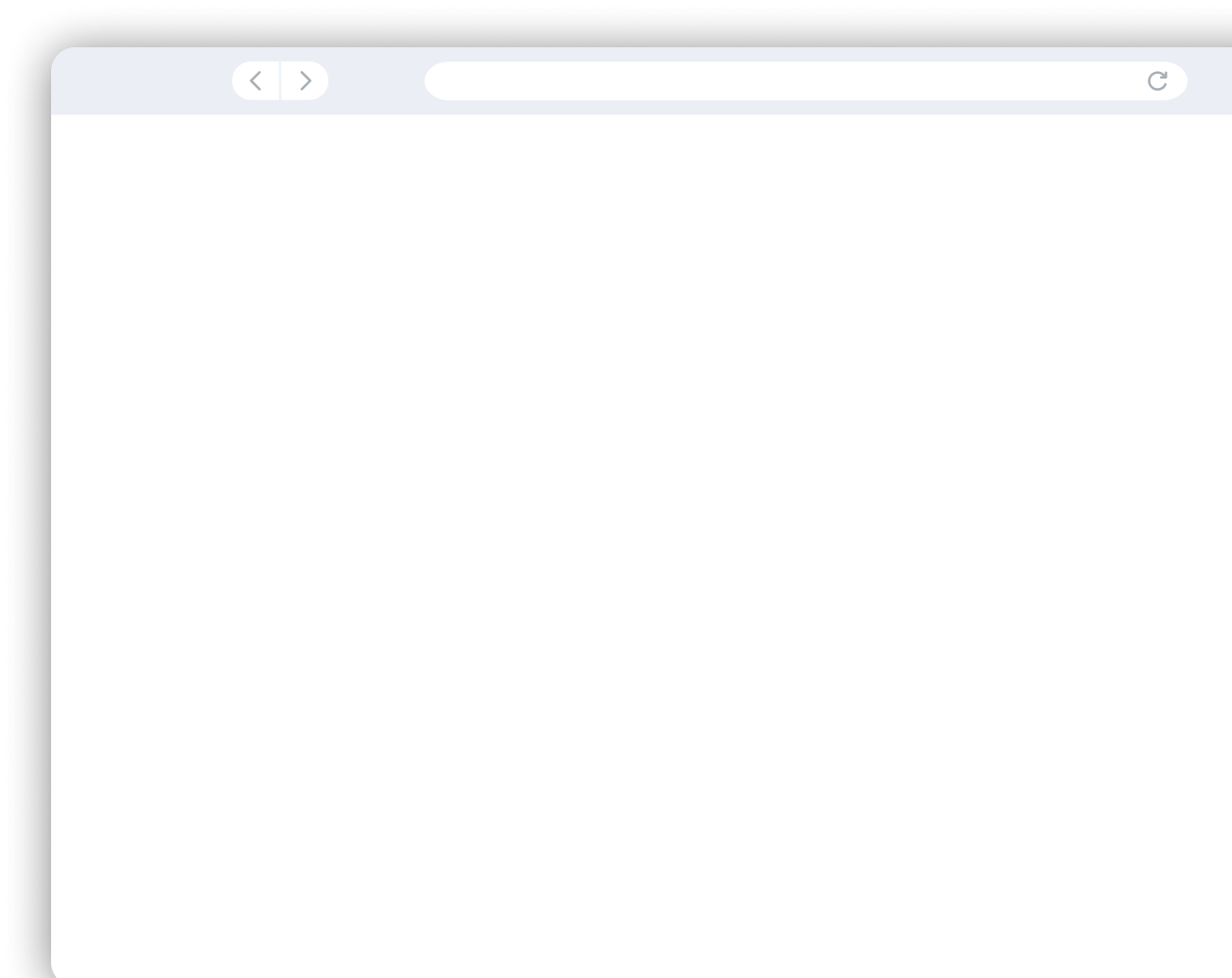 Sections
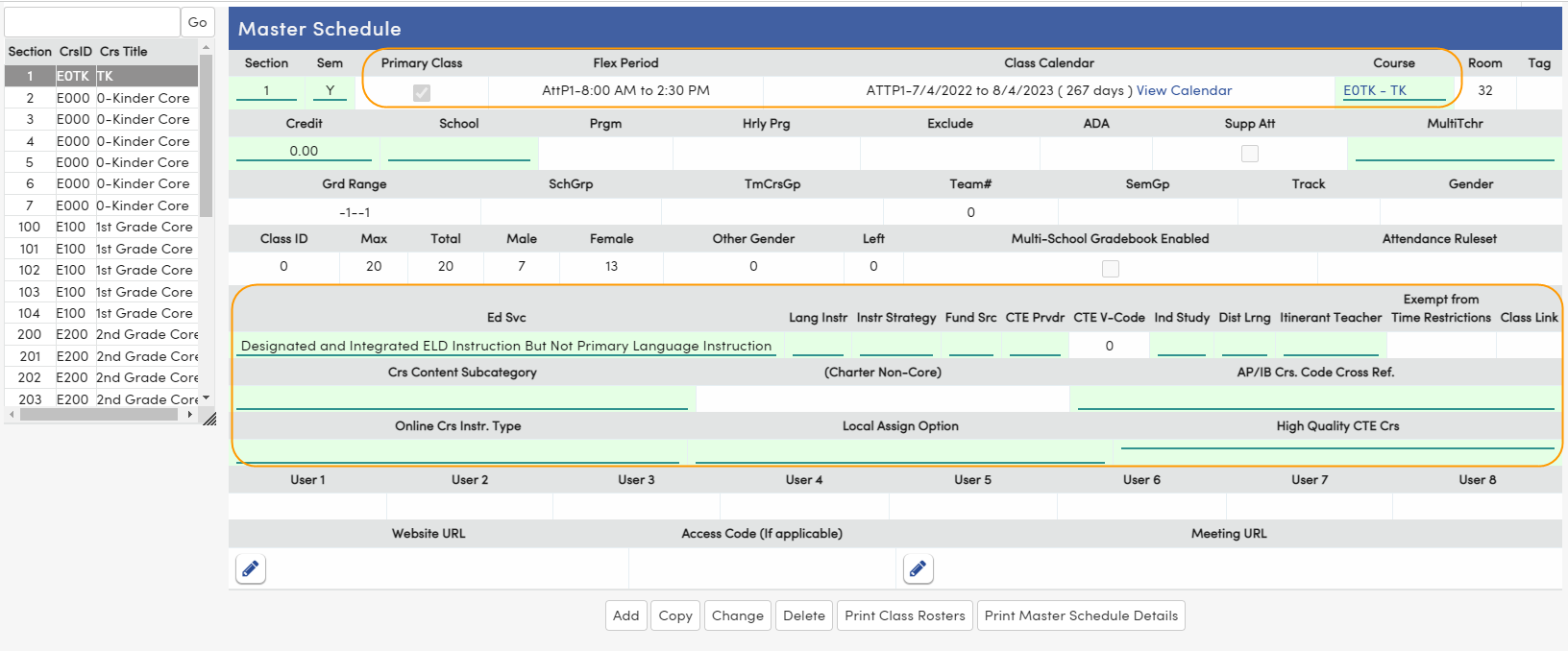 Indicates designated time/period

Indicates assigned class calendar

Indicates course/curriculum

Displays fields previously located on the Teacher (TCH) 
Grade level
Room #
Class Totals
State Reportable Fields
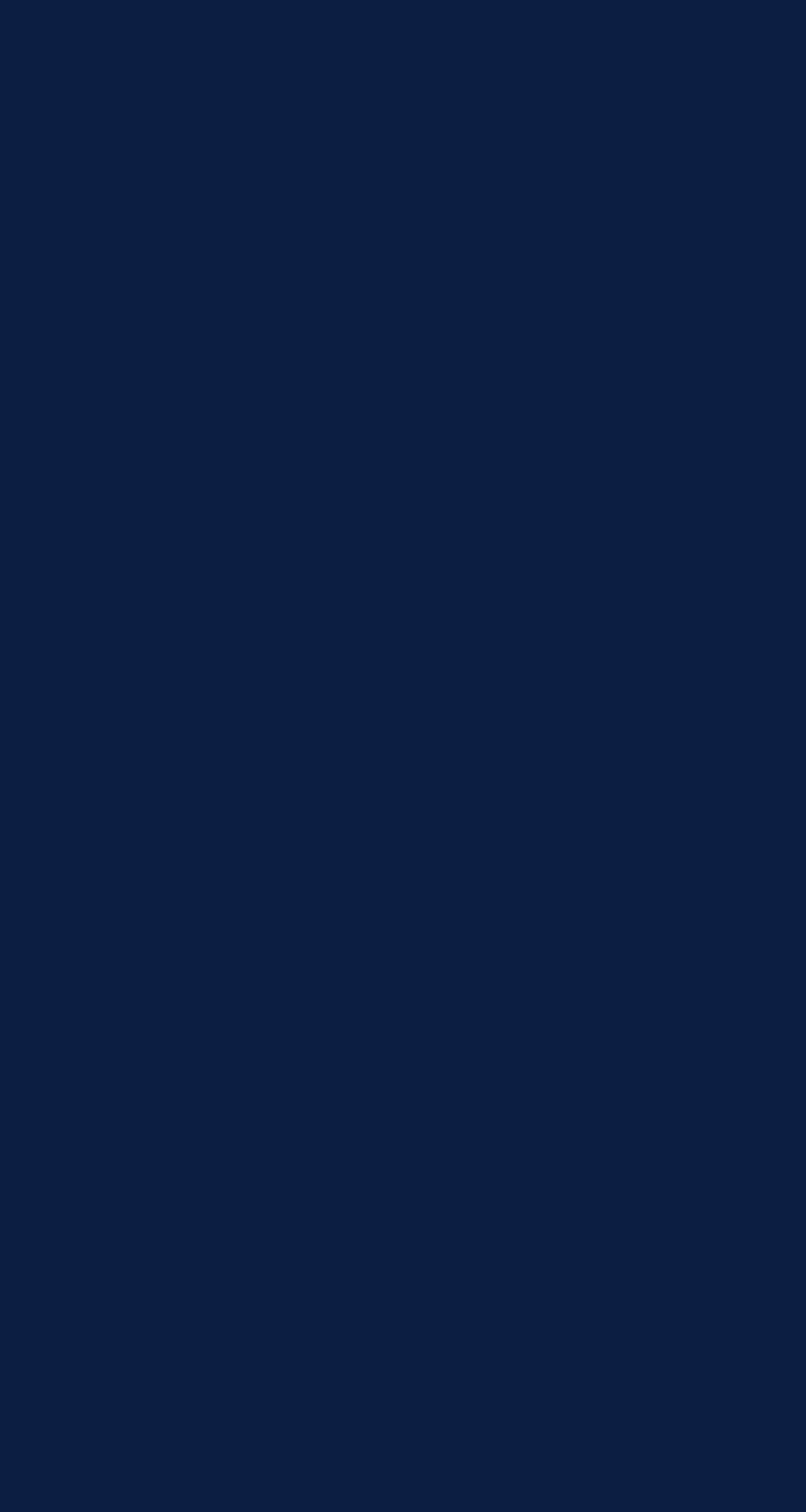 Master Schedule
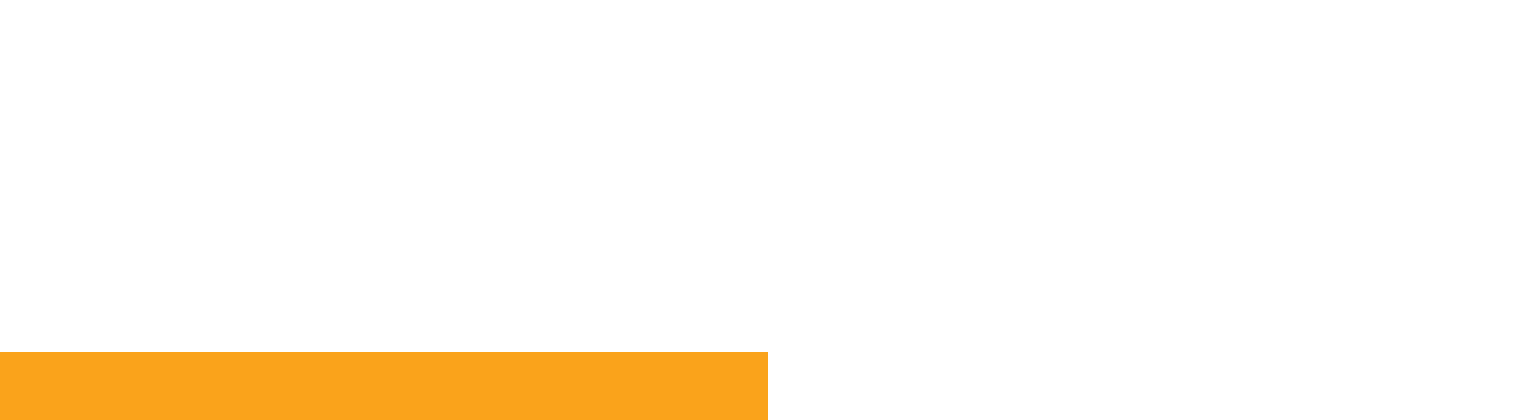 Staff Section Members
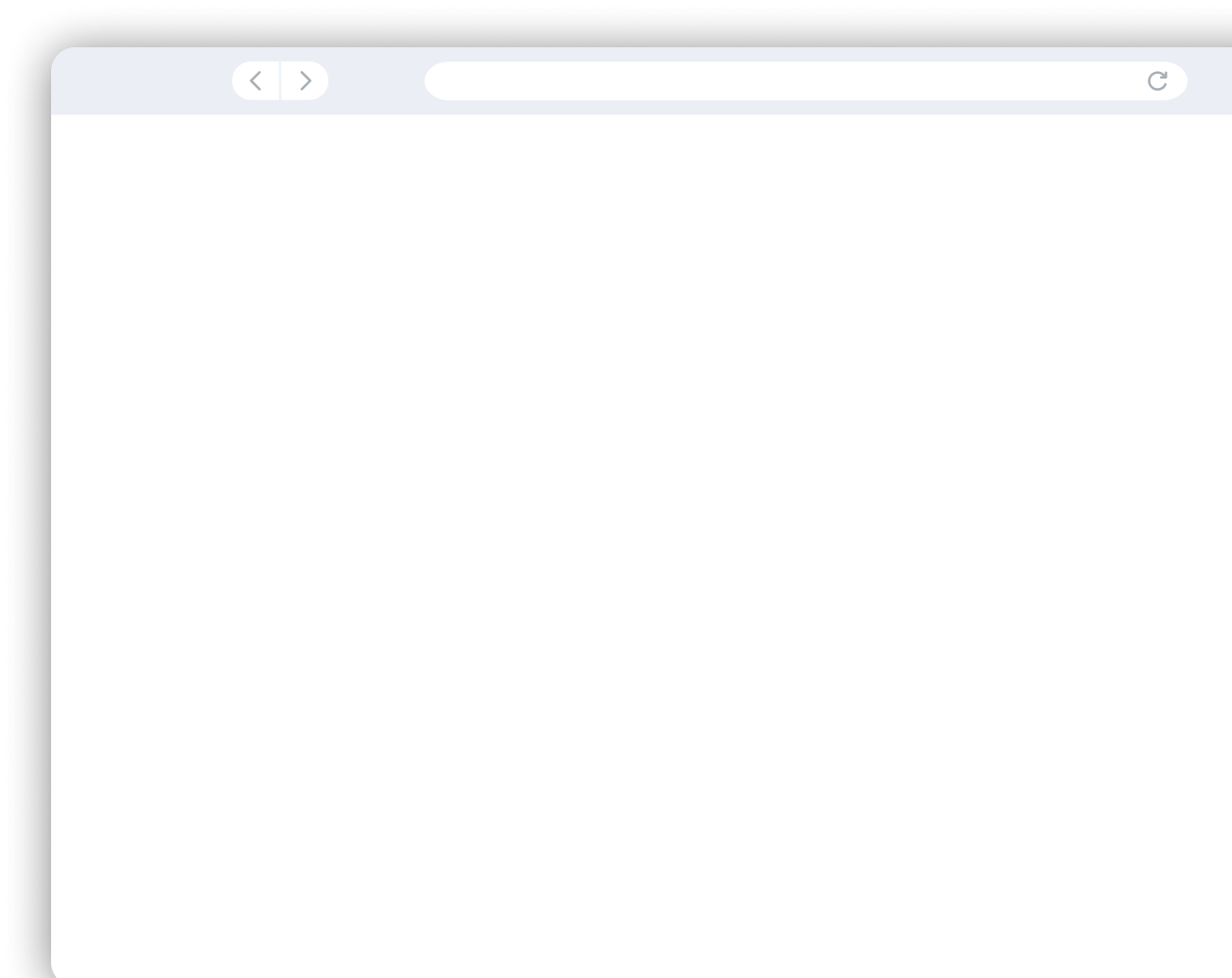 Each section has ONE primary teacher

Additional staff can be added

Determines additional staff access/permissions

Determines state reporting of staff
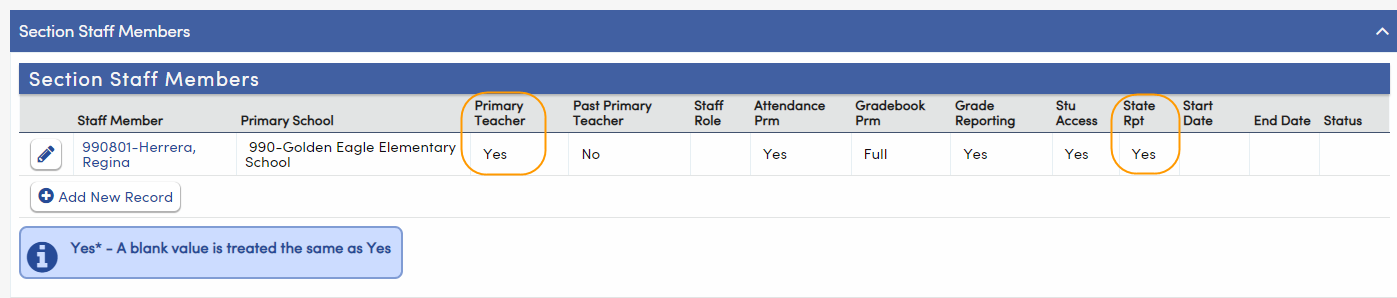 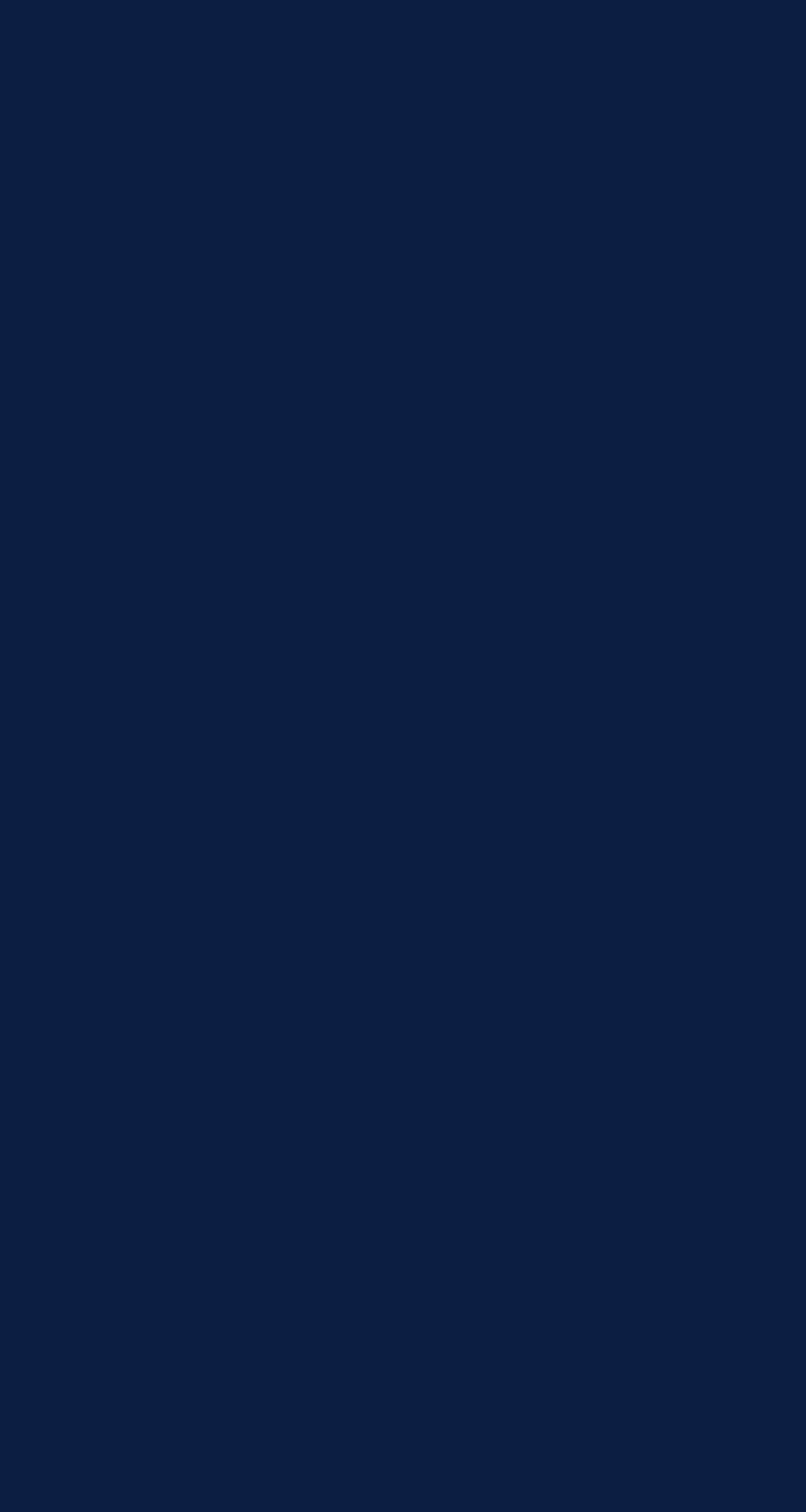 Master Schedule
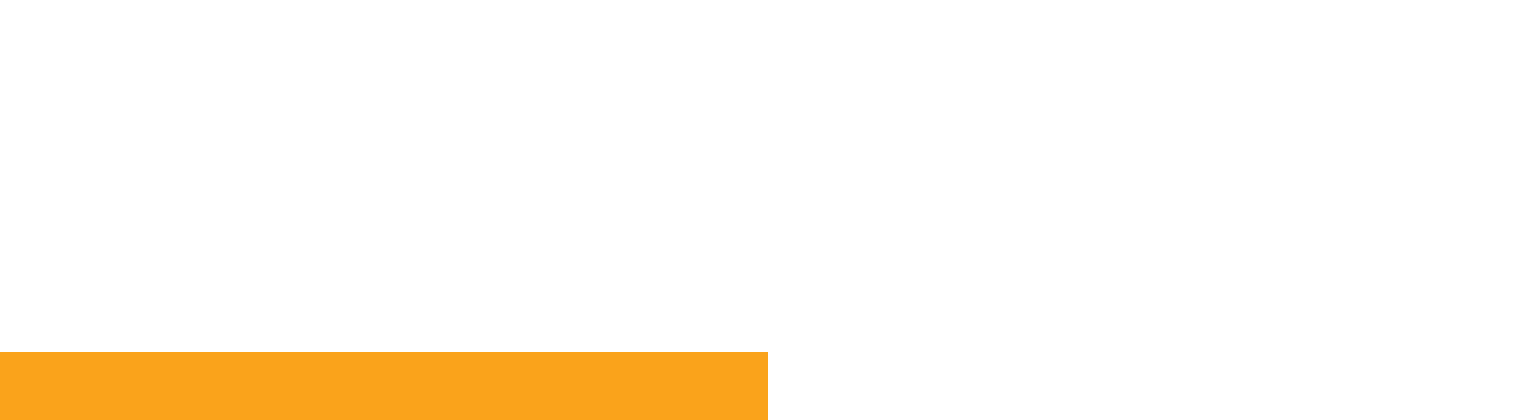 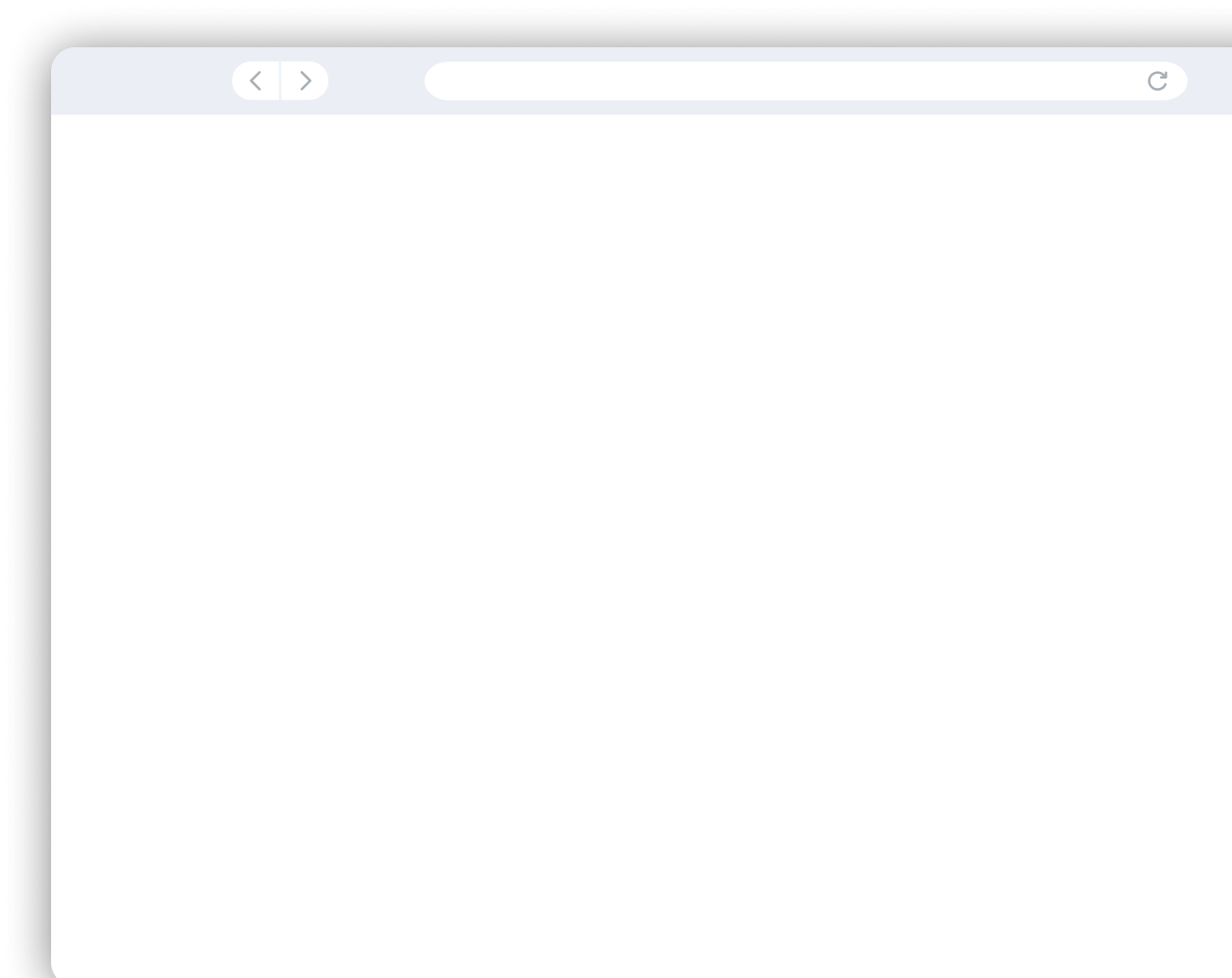 Students
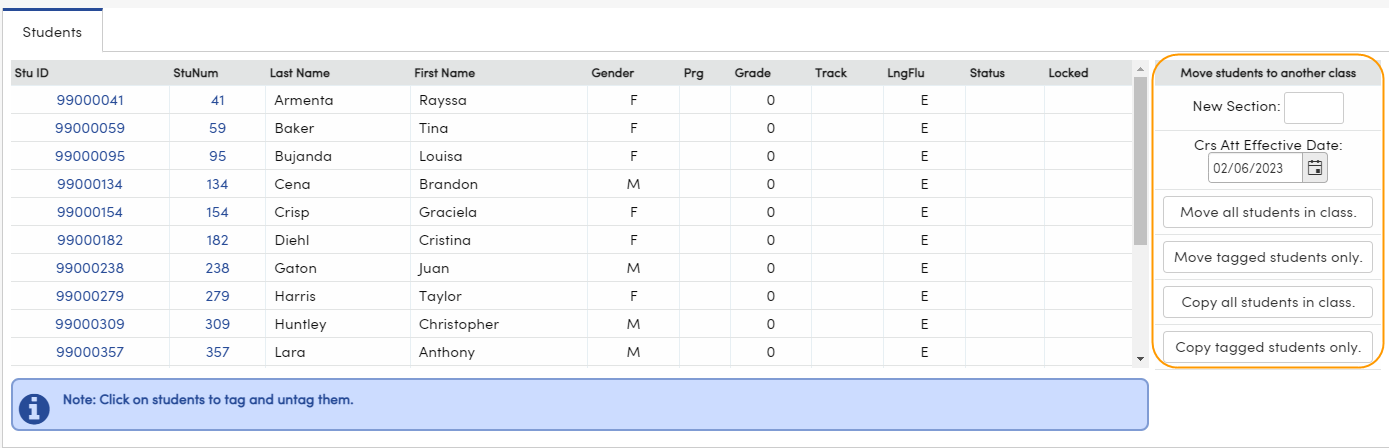 Displays students in the class

Has mass change features 

STU ID is hyperlink to Classes page - student schedules

An  Denotes Primary Class – attendance period

Today column indicates current student location

STU Num is hyperlink to Demographics page
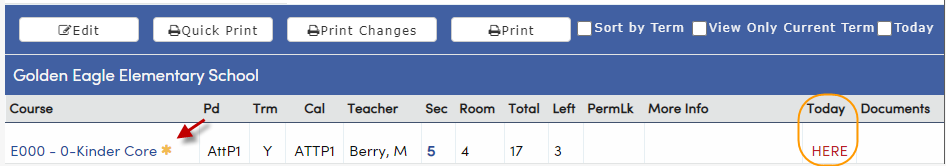 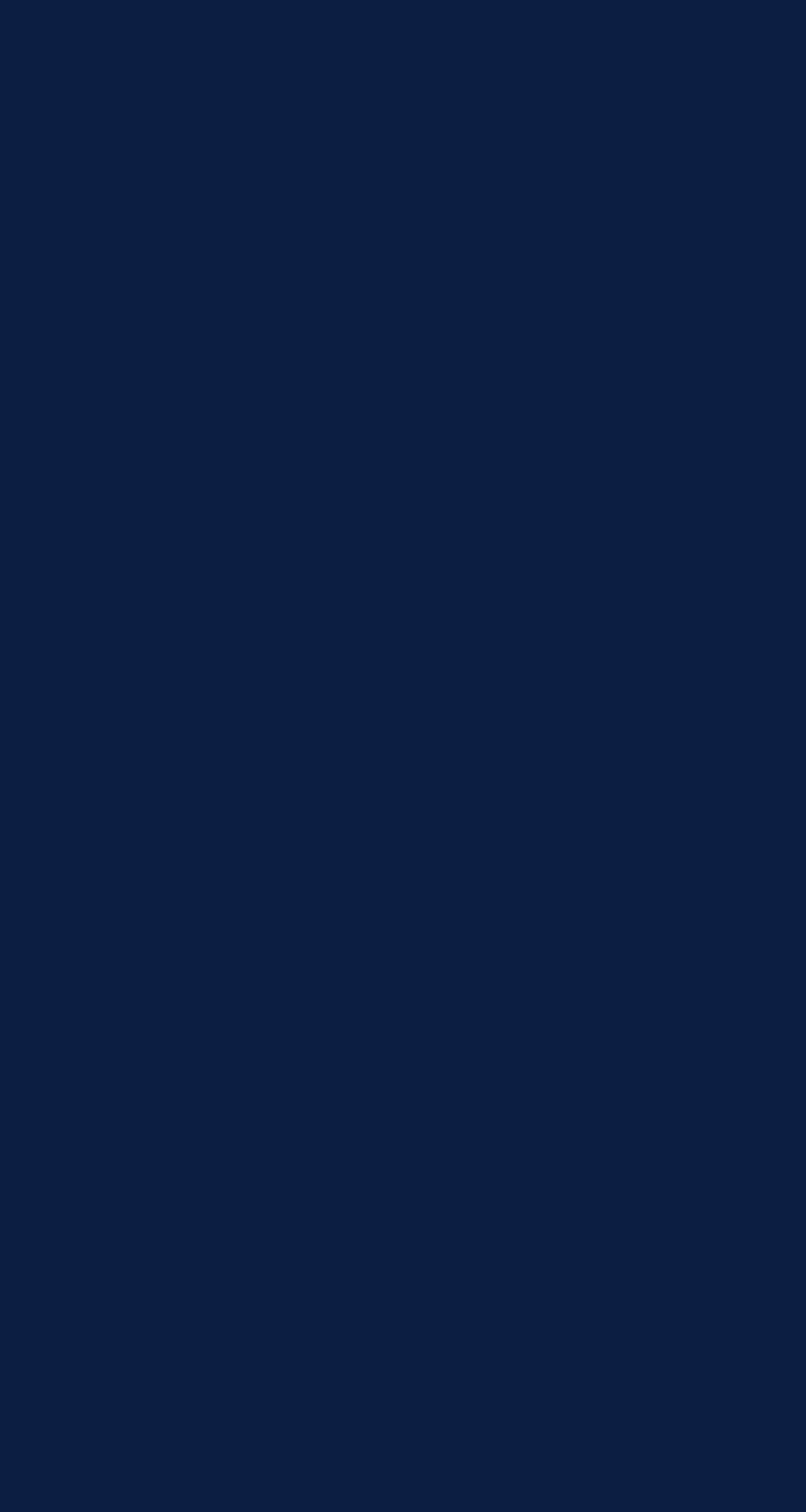 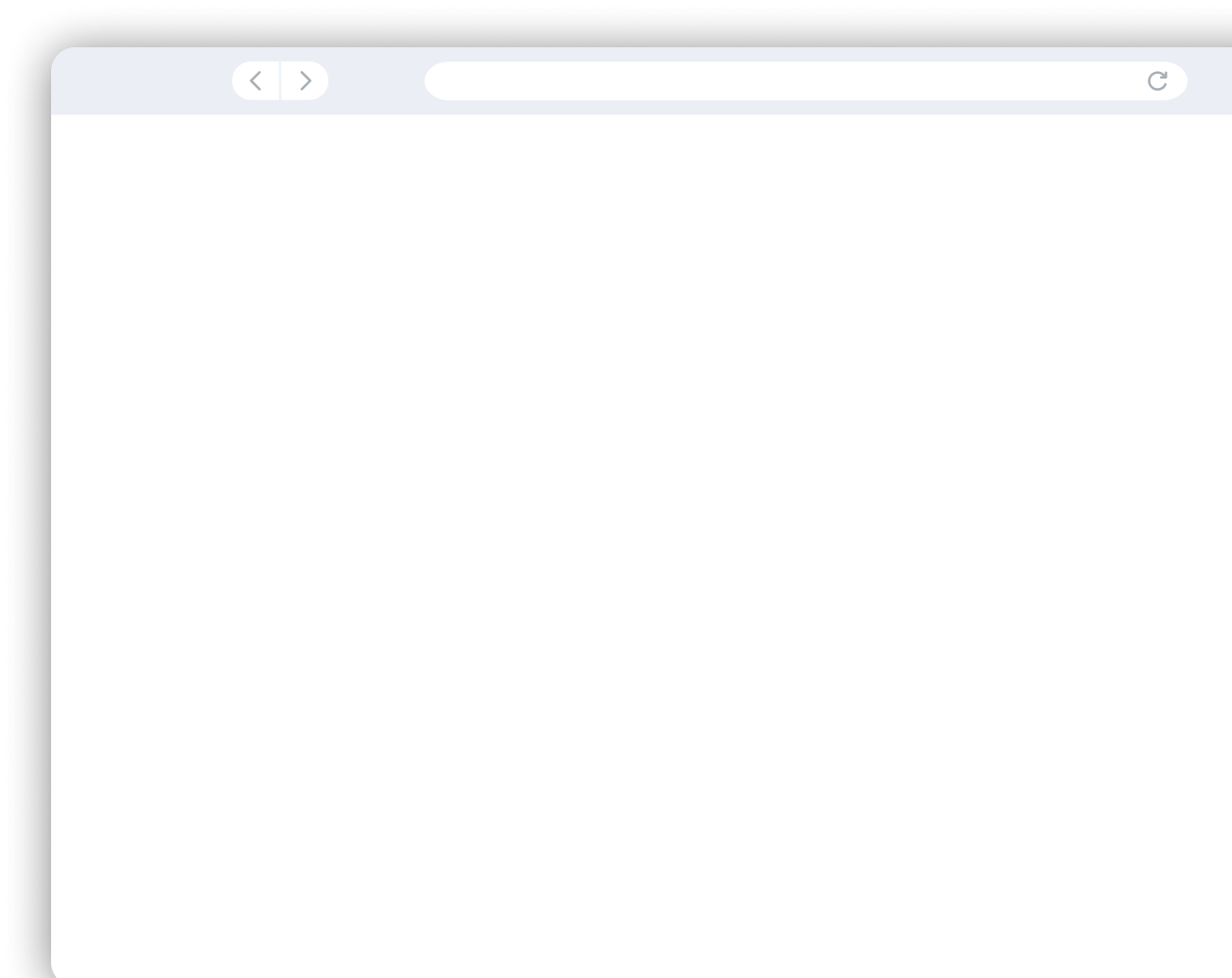 Student Schedules
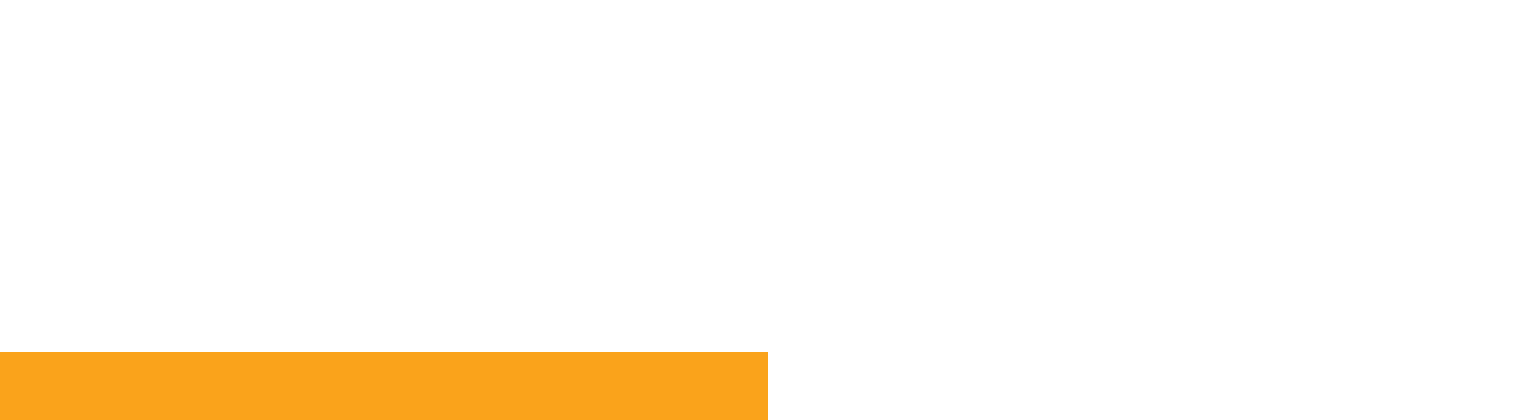 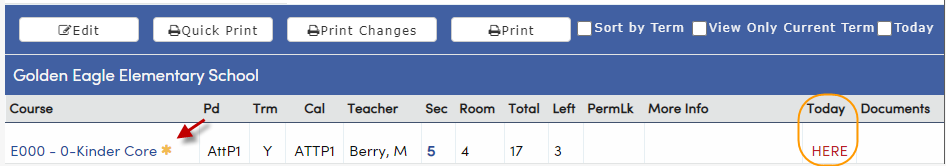 Classes Page
Classes
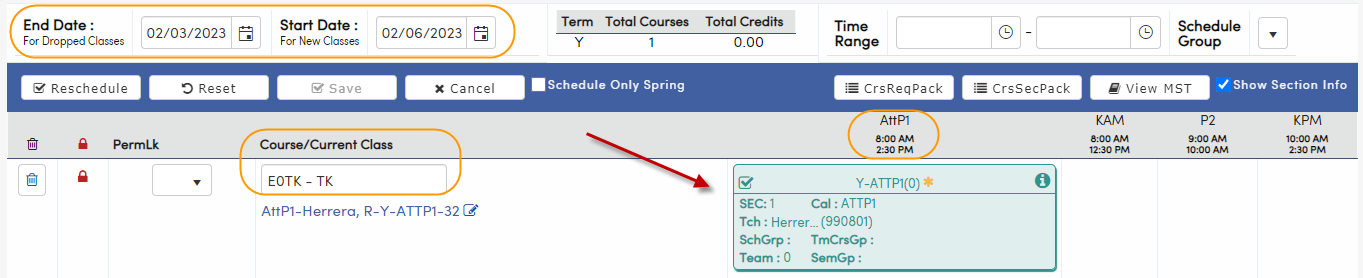 Displays class information

Manages class changes/updates

Updates Attendance Enrollment

Course attendance is populated from the Classes page
Classes Page – Edit Mode
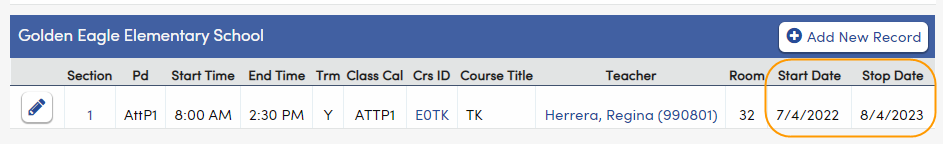 Course Attendance Page
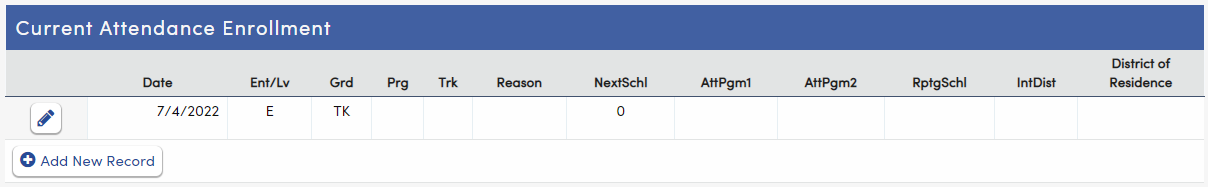 Attendance Enrollment
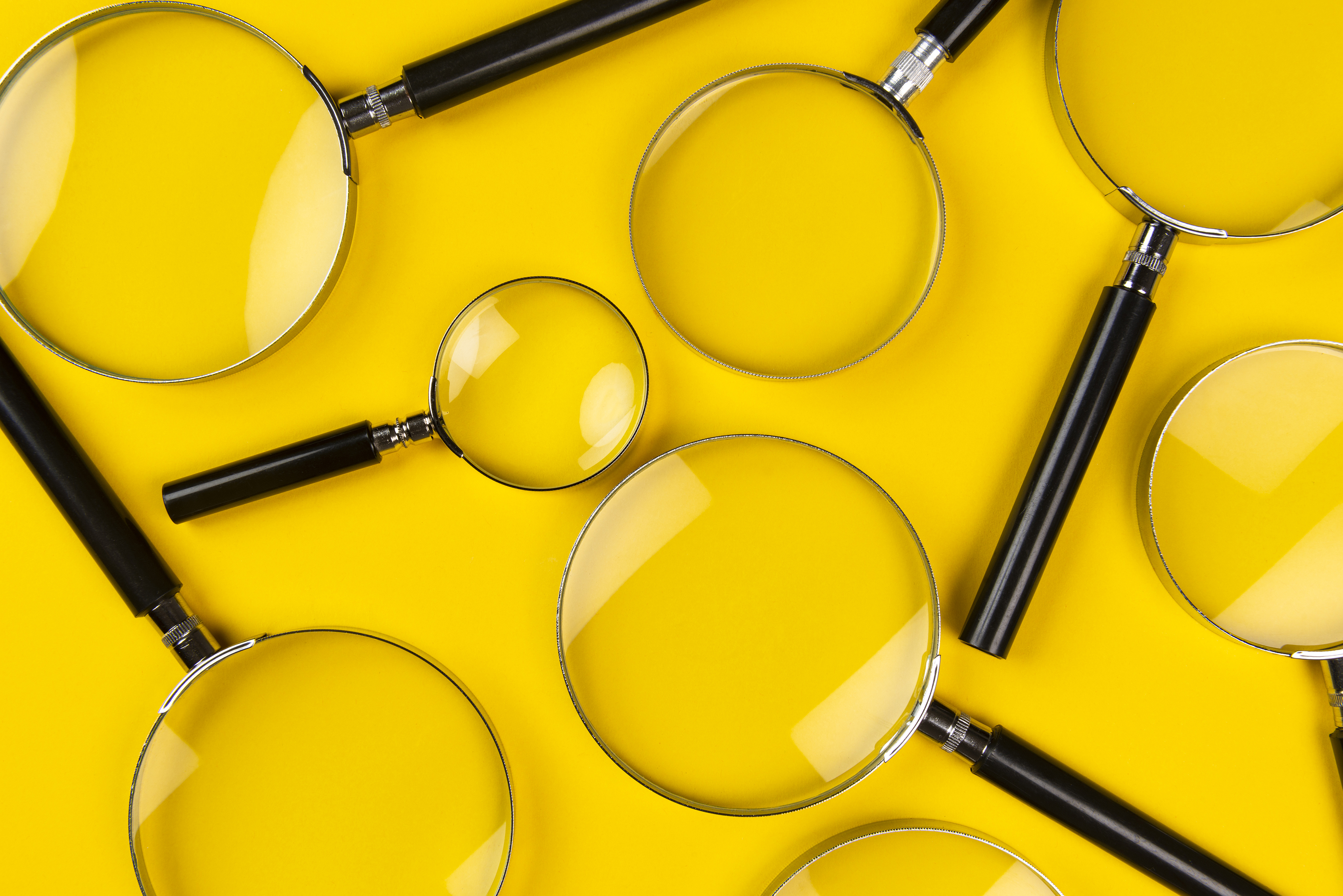 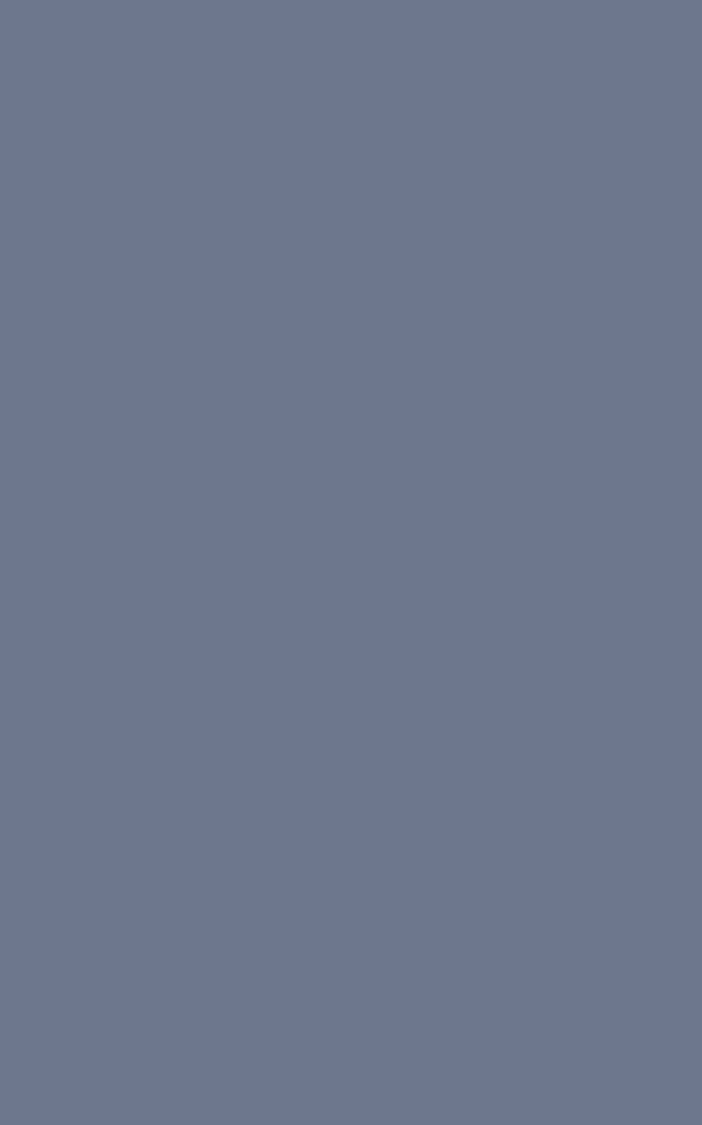 Did we mention School Safety?
Did we mention SCHOOL SAFETY?
WHERE ARE YOU NOW?
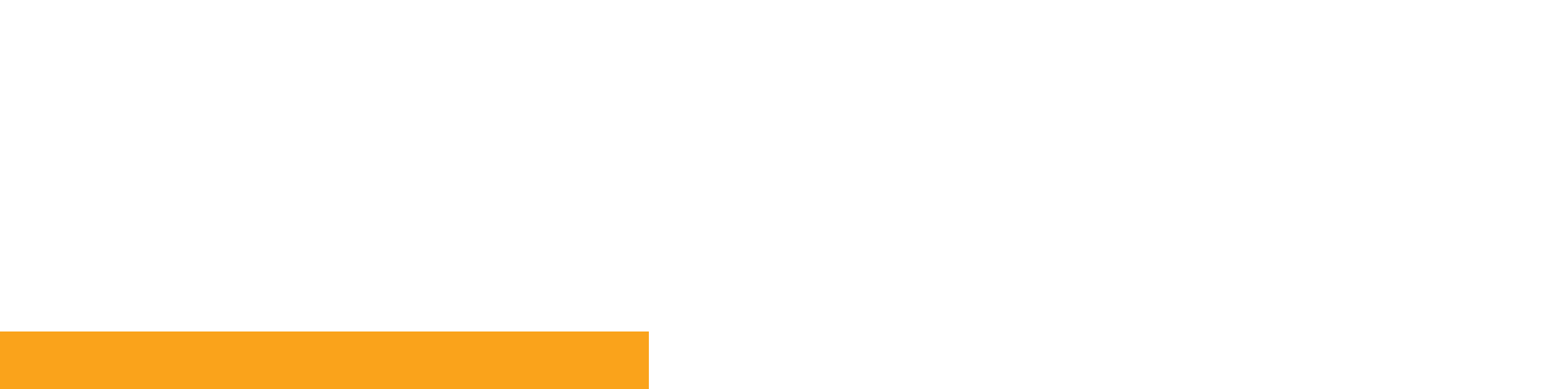 Student location is 
known throughout 
the school day
Student location
 
is known 

throughout
 
the school day!
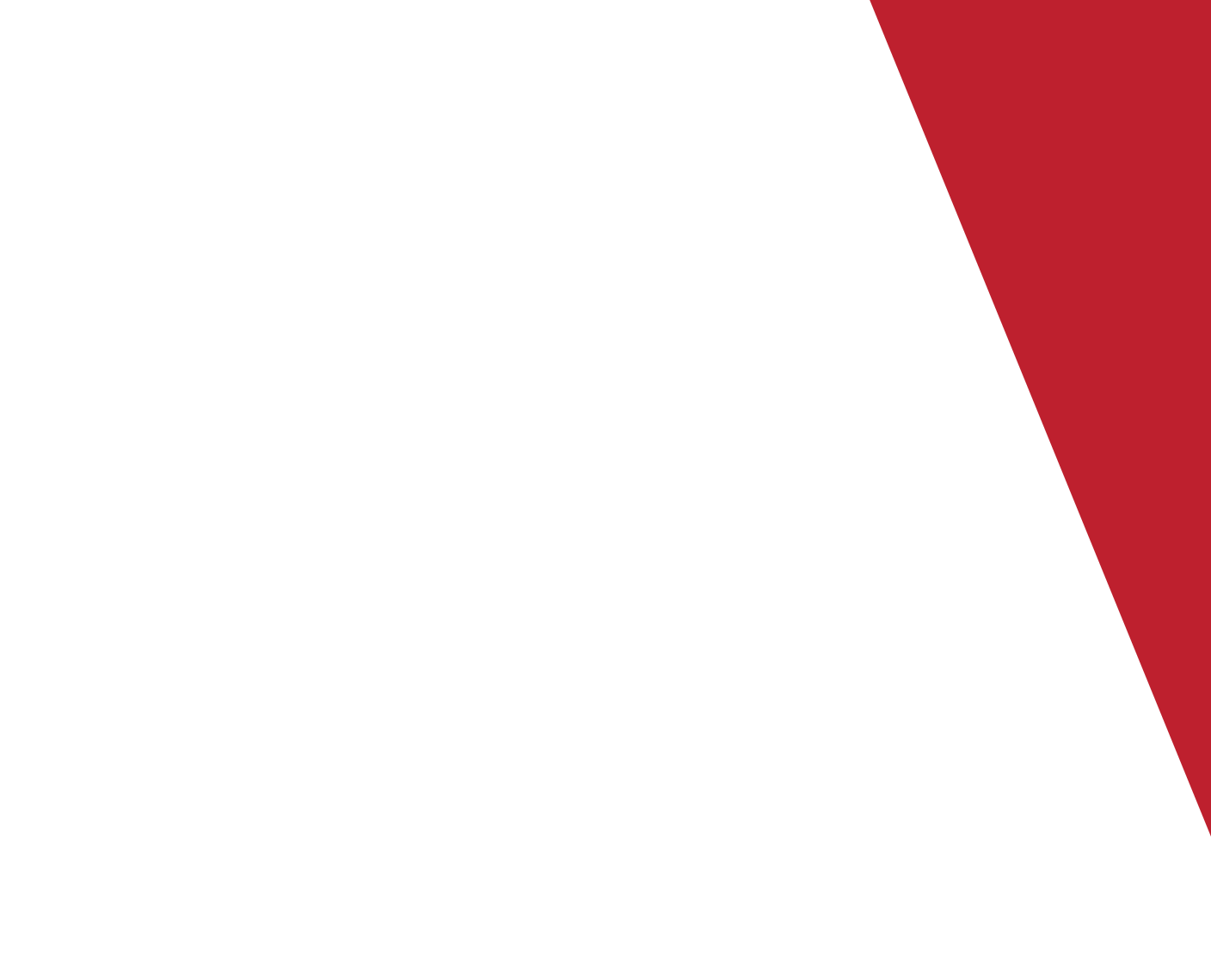 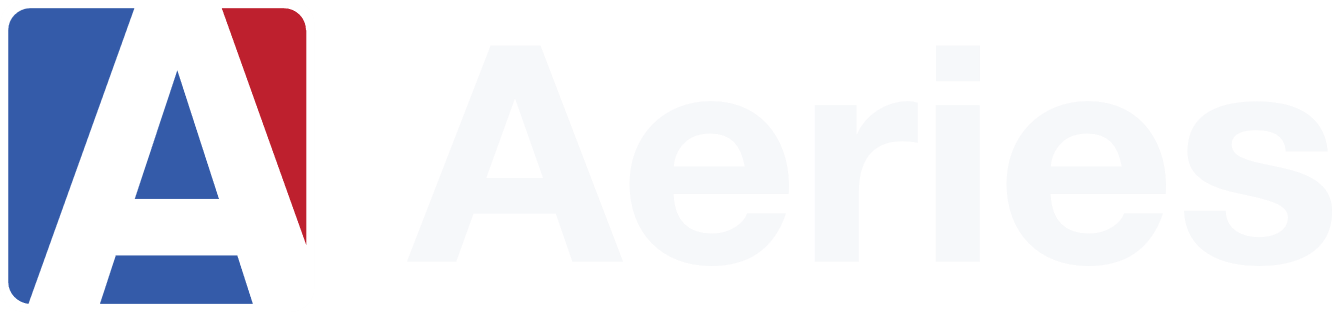 Thanks for joining us!
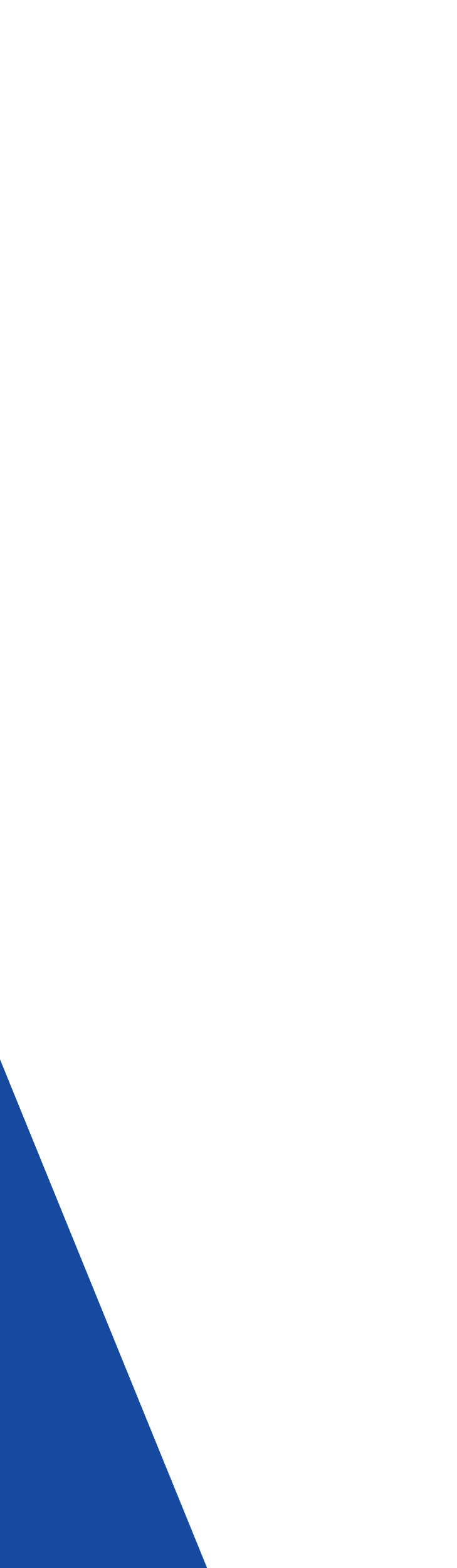 Info and links
Quick Start Guide to Classes Page for a quick overview of the classes page

AeriesCon Registration  Hope to see you there!
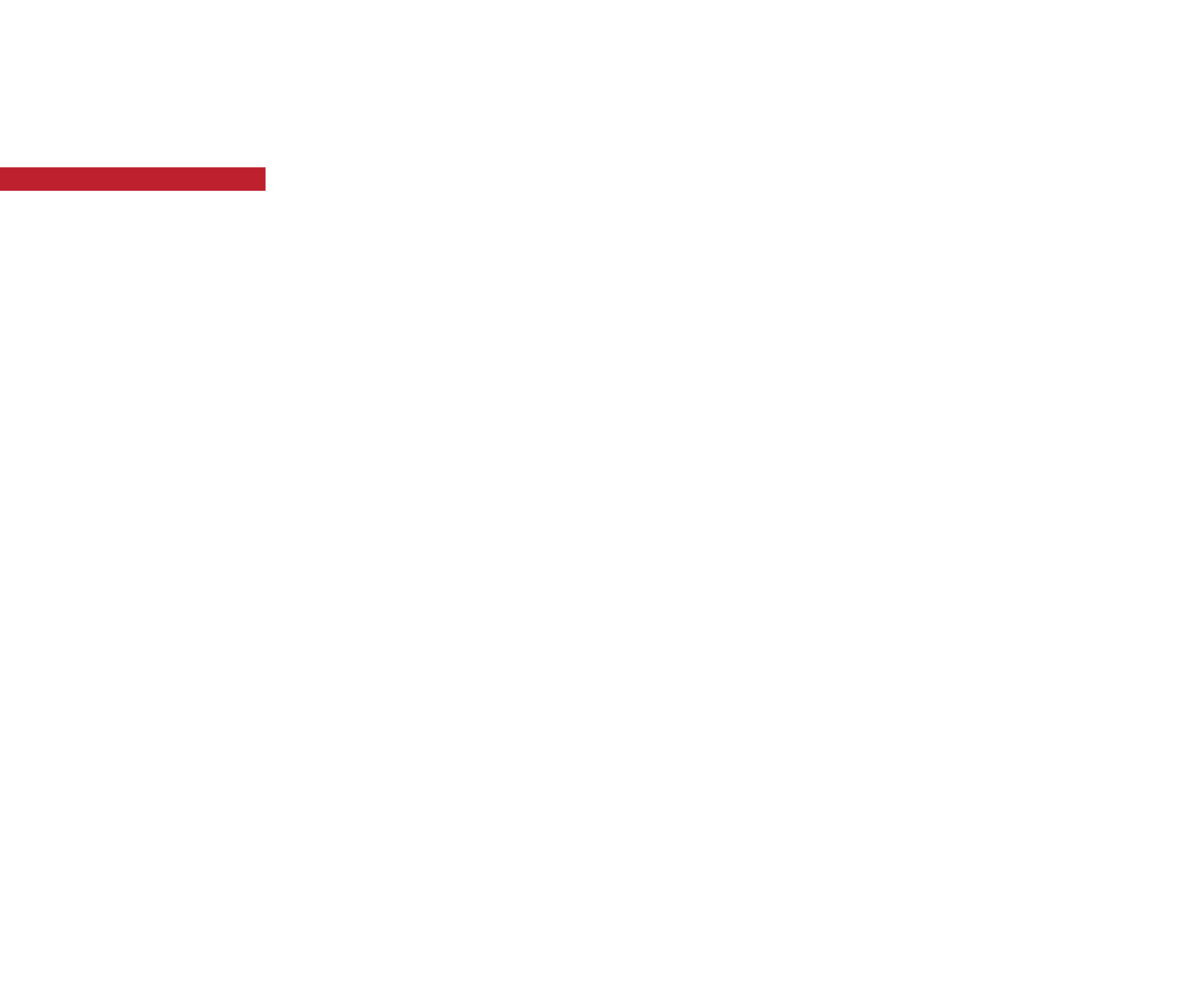 What is Flex Scheduling? 

Elementary Primary Class Scheduling for access to scheduling documentation

Classes Page Video